“Επιπλοκές στην Γενική Χειρουργική”
ΕΣ Φελέκουρας
First Department of Surgery, Faculty of Medicine, National and Kapodistrian University of Athens , Laiko General Hospital, Dir. Prof. T. Liakakos.
1
Complications
Complication (επιπλοκή): any deviation from the normal (ideal) postoperative course 
Sequelae (επακόλουθο): cover conditions that are inherent in the procedure, and that thus will inevitably occur 
Example, scar formation or the inability to walk after an amputation. 
Failure to cure (αποτυχία της θεραπείας): diseases or conditions that remain unchanged after surgery are not complications, but rather failure to cure 
example, 
early recurrence of inguinal hernia or 
incompletely resected malignant tumors, 
while clearly reflecting a negative outcome, are better covered under the term ‘‘failure to cure.’’

Dindo D, Clavien PA. What is a surgical complication? World J Surg 2008; 32(6):939-41.
First Department of Surgery, Faculty of Medicine, National and Kapodistrian University of Athens , Laiko General Hospital, Dir. Prof. T. Liakakos.
2
Surgical Complication
Dictionaries:  Is an unfavorable evolution or consequence of a disease, a health condition or a therapy (surgery here)

Latest definitions: ‘‘any deviation from the ideal postoperative course that is not inherent in the procedure and does not comprise a failure to cure’’
“οποιαδήποτε απόκλιση από την ιδανική μετεγχειρητική πορεία που δεν είναι εγγενής της επέμβασης και δεν ανήκει στην αποτυχία της θεραπείας”
Dindo D, Clavien PA. What is a surgical complication? World J Surg 2008; 32(6):939-41.
First Department of Surgery, Faculty of Medicine, National and Kapodistrian University of Athens , Laiko General Hospital, Dir. Prof. T. Liakakos.
3
Systemic
Complication
Any deviation from the normal (ideal) postoperative course
Medical mistake (error)
A medical error is a preventable adverse effect of care, whether or not it is evident or harmful to the patient. 
This might include an inaccurate or incomplete diagnosis or treatment of a disease, injury, syndrome, behavior, infection, or other ailment.
By the State 
By the Health care system
By the Physician
First Department of Surgery, Faculty of Medicine, National and Kapodistrian University of Athens , Laiko General Hospital, Dir. Prof. T. Liakakos.
4
HCC-diagnosis (US)
Current surveillance for HCC 
ultrasound (US)
with or without alfa-fetoprotein (AFP)
US is operator dependent, and 
all focal lesions on US should be verified using a 4-phase contrast enhanced study (unenhanced, arterial, portal venous, delayed)—multidetector contrast enhanced CT (CECT) or a 
dynamic contrast enhanced MRI (DCE-MRI) with nonspecific or liver-specific contrast agents (Eovist)


Dhir M, Melin AA, Douaiher J, et al. A Review and Update of Treatment Options and Controversies in the Management of Hepatocellular Carcinoma. Ann Surg 2016; 263(6):1112-25.
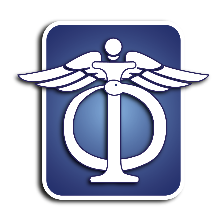 First Department of Surgery, Faculty of Medicine, National and Kapodistrian University of Athens , Laiko General Hospital, Dir. Prof. T. Liakakos.
5
www.surgery.gr
Medical mistake (error)
Causes
Healthcare complexity
System and process design
Competency, education, and training
Human factors and ergonomics
Examples
Errors in diagnosis
Misdiagnosis of psychological disorders
Most common misdiagnoses
Outpatient vs. inpatient
After an error has occurred
Recognizing that mistakes are not isolated events
Placing the practice of medicine in perspective
Disclosing mistakes
To oneself
To patients
To non-physicians
To other physicians
To the physician's institution
Use of rationalization to cover up medical errors
By presence of to the patient
Cause-specific preventive measures
In specific specialties
Legal procedure
Prevention
Reporting requirements
Misconceptions
First Department of Surgery, Faculty of Medicine, National and Kapodistrian University of Athens , Laiko General Hospital, Dir. Prof. T. Liakakos.
6
Medical mistake (error)
Όταν ο γιατρός δεν έχει τηρήσει τους κανόνες της ιατρικής επιστήμης είτε από άγνοια είτε από απειρία είτε από απερισκεψία ή ανεπιτηδειότητα.
Όταν έχει υπάρξει μια επιπλοκή είναι πολύ δύσκολο να διακρίνουμε εκ του αποτελέσματος αν ο γιατρός ενήργησε lege artis, 
σύμφωνα δηλαδή με τους κανόνες της ιατρικής επιστήμης και τέχνης ή υπέπεσε σε σφάλμα
First Department of Surgery, Faculty of Medicine, National and Kapodistrian University of Athens , Laiko General Hospital, Dir. Prof. T. Liakakos.
7
The real controversy
Medical mistake vs. Complication
(key points: Documentation and Witness)
First Department of Surgery, Faculty of Medicine, National and Kapodistrian University of Athens , Laiko General Hospital, Dir. Prof. T. Liakakos.
8
Complications
Όλες οι επεμβάσεις έχουν τον κίνδυνο επιπλοκών. 
Μπορεί να είναι 0,1%, μπορεί να είναι και πολύ μεγαλύτερος. 
Ο γιατρός γνωρίζει ότι η συγκεκριμένη επέμβαση μπορεί να έχει επιπλοκές, 
αλλά δεν γνωρίζει αν θα συμβούν στο συγκεκριμένο ασθενή, 
ακόμη και αν ενεργήσει την επέμβαση lege artis
First Department of Surgery, Faculty of Medicine, National and Kapodistrian University of Athens , Laiko General Hospital, Dir. Prof. T. Liakakos.
9
Liver biopsy
Recommendations 
Liver biopsy should be considered in patients in whom diagnosis is in question, (Class I, Level B)
When knowledge of a speciﬁc diagnosis is likely to alter the management plan (Class I, Level B). 
Liver histology is an important adjunct in the management of patients with known liver disease, particularly in situations where (prognostic) information about ﬁbrosis stage may guide subsequent treatment; the decision to perform liver biopsy in these situations should be closely tied to consideration of the risks and beneﬁts of the procedure (Class I, Level B)


Rockey DC, Caldwell SH, Goodman ZD, et al. Liver biopsy. Hepatology 2009; 49(3):1017-44.
AASLD POSITION PAPER
First Department of Surgery, Faculty of Medicine, National and Kapodistrian University of Athens , Laiko General Hospital, Dir. Prof. T. Liakakos.
10
First Department of Surgery, Faculty of Medicine, National and Kapodistrian University of Athens , Laiko General Hospital, Dir. Prof. T. Liakakos.
11
ΧΕΙΡΟΥΡΓΟΣ ΜΕΤΑ ΑΠO ΤΡΑΥΜΑ ΧΟΛΗΦΟΡΩΝ
First Department of Surgery, Faculty of Medicine, National and Kapodistrian University of Athens , Laiko General Hospital, Dir. Prof. T. Liakakos.
12
BDI
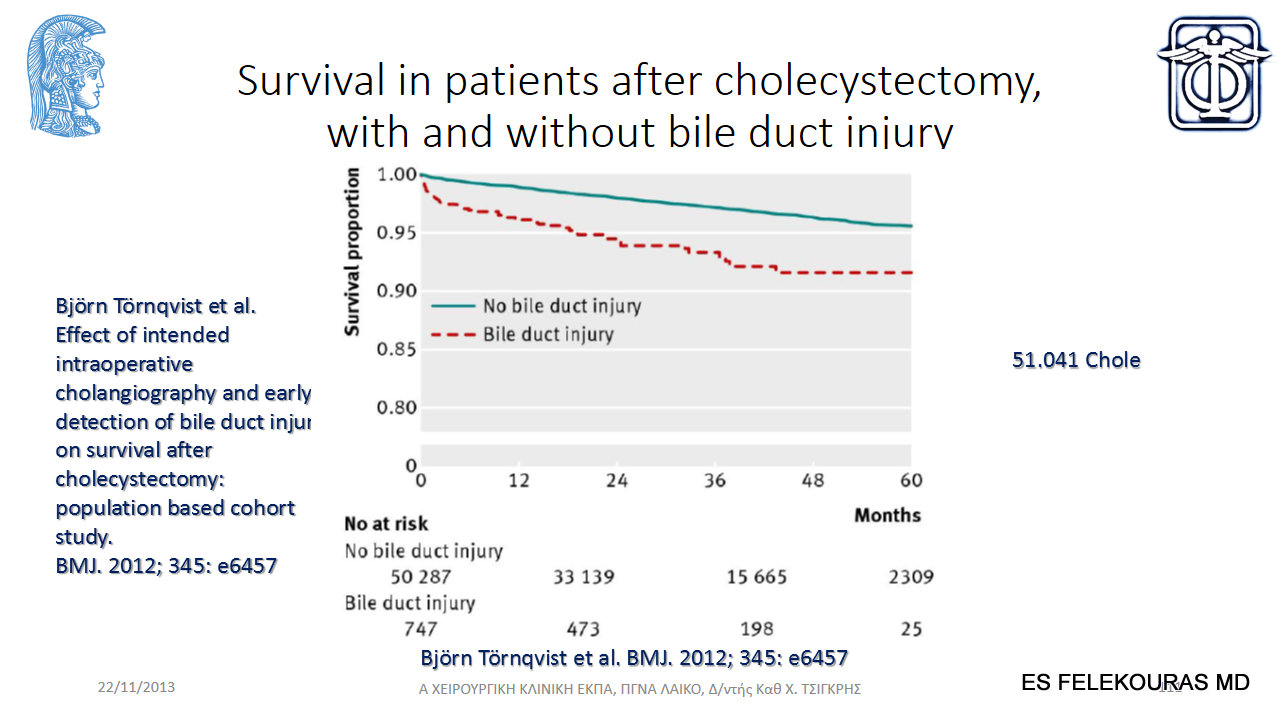 complication vs. mistake
First Department of Surgery, Faculty of Medicine, National and Kapodistrian University of Athens , Laiko General Hospital, Dir. Prof. T. Liakakos.
13
Attributed to
General health of the patient

Preoperative care

Magnitude of the operation

Quality of postoperative care
First Department of Surgery, Faculty of Medicine, National and Kapodistrian University of Athens , Laiko General Hospital, Dir. Prof. T. Liakakos.
14
Complications of major surgery can be broadly classified as those:
Due to anesthesia
Due to surgery
First Department of Surgery, Faculty of Medicine, National and Kapodistrian University of Athens , Laiko General Hospital, Dir. Prof. T. Liakakos.
15
Due to surgery
Perioperative complications
Postoperative complications
Immediate/early complications
Late complications
First Department of Surgery, Faculty of Medicine, National and Kapodistrian University of Athens , Laiko General Hospital, Dir. Prof. T. Liakakos.
16
By failing to prepare, you are preparing to failBenjamin Franklin
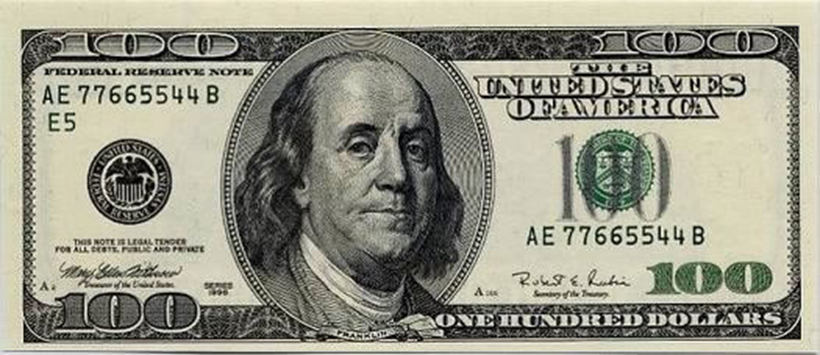 First Department of Surgery, Faculty of Medicine, National and Kapodistrian University of Athens , Laiko General Hospital, Dir. Prof. T. Liakakos.
17
Summary of Preoperative  Evaluation
Cardiovascular
History of stable/unstable angina, 	
arrhythmias,
MI, 
CHF, 	
cardiac surgery, 
rheumatic fever,  
valvular disease, 	
endocarditis, 
stroke,  
claudication
First Department of Surgery, Faculty of Medicine, National and Kapodistrian University of Athens , Laiko General Hospital, Dir. Prof. T. Liakakos.
18
Summary of Preoperative  Evaluation
Pulmonary
Recent pneumonia, 
exposure to pulmonary  irritants, 
dyspnea, 
productive/non-productive  cough, 
wheezing, hemoptysis, 
history of  pulmonary tuberculosis, 
asthma, 
bronchitis,  
fungal exposure, 
smoking history, cyanosis or  aspiration, availability of previous chest film or CT  scans.
First Department of Surgery, Faculty of Medicine, National and Kapodistrian University of Athens , Laiko General Hospital, Dir. Prof. T. Liakakos.
19
Summary of Preoperative  Evaluation
Renal
Renal insufficiency( recent or in the past),  
renal stone
Prostate diseases
First Department of Surgery, Faculty of Medicine, National and Kapodistrian University of Athens , Laiko General Hospital, Dir. Prof. T. Liakakos.
20
Summary of Preoperative  Evaluation
Hematologic
History of blood transfusion, 
bleeding disorders,  
easy bruising, 
use of NSAID, aspirin or antiplatelet  medications , 
previous history of DVT or PE,  
information regarding blood donation and  autologous blood program
First Department of Surgery, Faculty of Medicine, National and Kapodistrian University of Athens , Laiko General Hospital, Dir. Prof. T. Liakakos.
21
Summary of Preoperative  Evaluation
Gastrointestinal
History of GI bleeding or 
previous  operation for ulcers or carcinoma, 
GER  disease
First Department of Surgery, Faculty of Medicine, National and Kapodistrian University of Athens , Laiko General Hospital, Dir. Prof. T. Liakakos.
22
Summary of Preoperative  Evaluation
Endocrine
history of DM, 
thyroid disease, 
long-  term steroid use, 
pituitary or adrenal  insufficiency
First Department of Surgery, Faculty of Medicine, National and Kapodistrian University of Athens , Laiko General Hospital, Dir. Prof. T. Liakakos.
23
Summary of Preoperative  Evaluation
Infection
History of bacterial or viral pneumonia,  
chronic bronchitis,
pulmonary TB, 
fungal  infection, 
hepatitis, 
CMV or 
HIV
First Department of Surgery, Faculty of Medicine, National and Kapodistrian University of Athens , Laiko General Hospital, Dir. Prof. T. Liakakos.
24
Summary of Preoperative  Evaluation
Medication
Use of prescription and nonprescription  drugs, 
previous radiation or  chemotherapy.
Previous operation
Especially thoracic and abdominal  operations
Nutrition
Note overall appearance of nutritional  status, weight loss or gain, obesity and  overall eating habit
Patient directives & Health Care
Organ donation, living will, next of kin,  privacy request, points of contact  perioperatively, 
logistical and social issues  regarding costs, home care, rehabilitation,  case cancellation protocols, preoperative  counseling.
First Department of Surgery, Faculty of Medicine, National and Kapodistrian University of Athens , Laiko General Hospital, Dir. Prof. T. Liakakos.
25
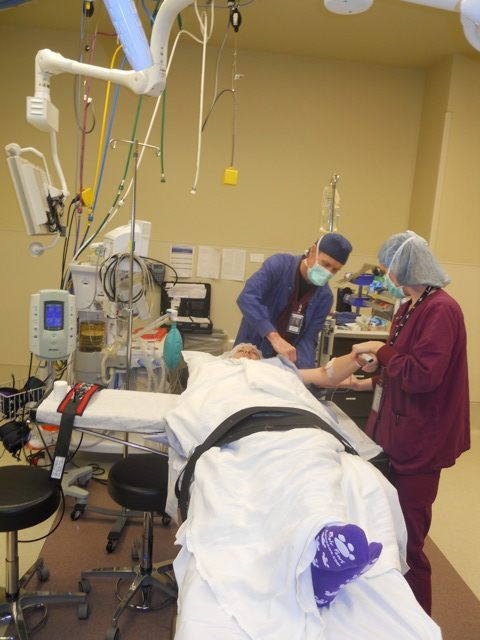 Surgical Basics
Preventing injury and error
Jan Moss, RN
First Department of Surgery, Faculty of Medicine, National and Kapodistrian University of Athens , Laiko General Hospital, Dir. Prof. T. Liakakos.
26
Blah, Blah, Blah…
“The table was placed in beach chair configuration. Head, neck, trunk and limbs were padded and protected in appropriate fashion.” 
“The right lower extremity was prepped and draped in the usual sterile fashion.”
“Bilateral upper extremities were prepped and draped in standard sterile fashion.”
First Department of Surgery, Faculty of Medicine, National and Kapodistrian University of Athens , Laiko General Hospital, Dir. Prof. T. Liakakos.
27
Types of Injuries
Wrong site, wrong procedure
Wrong medication
Skin breakdown/decubiti
Burns
Nerve damage
Ischemia 
Eyesight
First Department of Surgery, Faculty of Medicine, National and Kapodistrian University of Athens , Laiko General Hospital, Dir. Prof. T. Liakakos.
28
Pre-operative Preparation
Testing
Determines ability to sustain surgical insult
Determines type of anesthesia delivery
Blood Pressure, Diabetes, EKG, Liver function, CBC, Chest X-ray, UA
Medications
Day before surgery, anti-inflammatory
Day of surgery, antibiotics
Post op pain meds
Smoking cessation?
First Department of Surgery, Faculty of Medicine, National and Kapodistrian University of Athens , Laiko General Hospital, Dir. Prof. T. Liakakos.
29
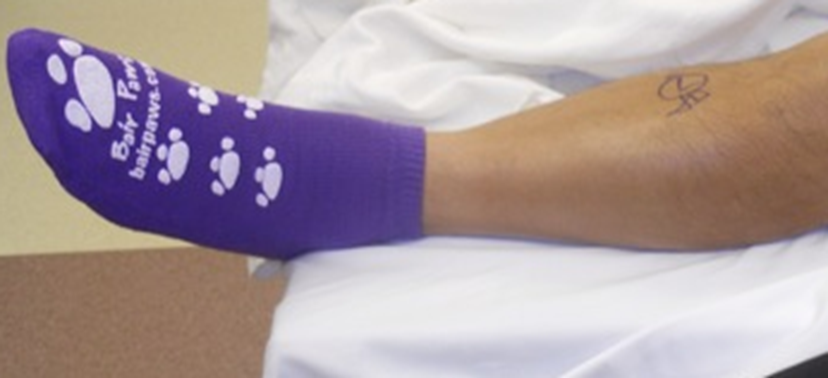 Patient/Procedure Confirmation
Surgical Consent
Pre-operative marking
“Time Out” in the operating room
First Department of Surgery, Faculty of Medicine, National and Kapodistrian University of Athens , Laiko General Hospital, Dir. Prof. T. Liakakos.
30
Anesthesia Choices
Goals of anesthesia
Exposure, Relaxation
Keep patient alive
Pain free, unaware, stable
Local Anesthesia
Regional Anesthesia
Conscious Sedation
General Anesthesia
LMA vs. Intubation
Many photos courtesy of John DiPaola, MD
First Department of Surgery, Faculty of Medicine, National and Kapodistrian University of Athens , Laiko General Hospital, Dir. Prof. T. Liakakos.
31
Surgical Positioning
Goals 
Exposure for surgeon
Immobilize patient
Injury prevention
Maintain circulation
Maintain anatomic alignment
Prevent pressure points
First Department of Surgery, Faculty of Medicine, National and Kapodistrian University of Athens , Laiko General Hospital, Dir. Prof. T. Liakakos.
32
Surgical Positioning
Considerations
No movement for minutes to hours
No ability to identify pain
Sometimes exposure wins out over comfort
Even supine can be injurious
First Department of Surgery, Faculty of Medicine, National and Kapodistrian University of Athens , Laiko General Hospital, Dir. Prof. T. Liakakos.
33
First Department of Surgery, Faculty of Medicine, National and Kapodistrian University of Athens , Laiko General Hospital, Dir. Prof. T. Liakakos.
34
First Department of Surgery, Faculty of Medicine, National and Kapodistrian University of Athens , Laiko General Hospital, Dir. Prof. T. Liakakos.
35
Skinny Model
Add 150 lbs 
& imagine the injury
potential
First Department of Surgery, Faculty of Medicine, National and Kapodistrian University of Athens , Laiko General Hospital, Dir. Prof. T. Liakakos.
36
Patient induced on back and then turned. Process reversed at the end of procedure
Arms supported
Face in cradle
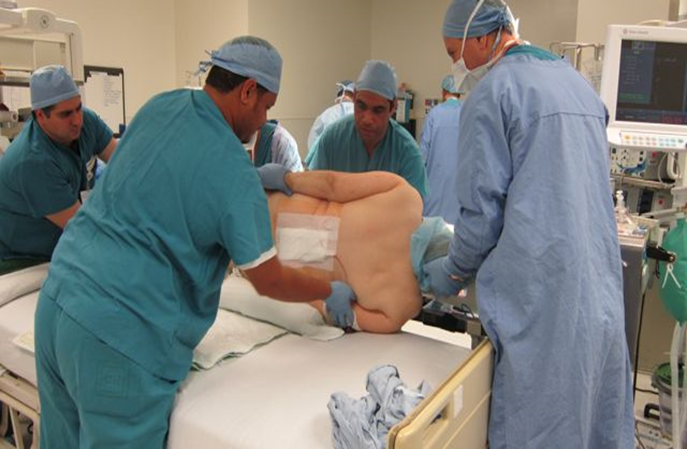 Gel pad under
knees
Elevated frame
First Department of Surgery, Faculty of Medicine, National and Kapodistrian University of Athens , Laiko General Hospital, Dir. Prof. T. Liakakos.
37
Challenges to positioning
Obesity
Trauma
Pre-existing conditions
Arthritis, amputation, injury
Diabetes
Cardiac/Vascular disease
Smoking
First Department of Surgery, Faculty of Medicine, National and Kapodistrian University of Athens , Laiko General Hospital, Dir. Prof. T. Liakakos.
38
Documentation
“The table was placed in beach chair configuration. Head, neck, trunk and limbs were padded and protected in appropriate fashion.” 
“The right lower extremity was prepped and draped in the usual sterile fashion.”
“Bilateral upper extremities were prepped and draped in standard sterile fashion.”
First Department of Surgery, Faculty of Medicine, National and Kapodistrian University of Athens , Laiko General Hospital, Dir. Prof. T. Liakakos.
39
Perioperative complications
Refers to problems arising during surgery, which include:
Hypotension
Blood loss
Mismatched blood transfusion
Vasodilatation from a combination of premedication and anesthetic agents.
Raised blood pressure
Use of ketamine
Phaechromocytoma
Uncontrolled hypertension
Cardiac arrest
Air embolism
Tissue hypoxia
Blood loss
Air embolism
Increase in circulating catecholamine
Use of exogenous adrenaline in the presence of hydrogenated hydrocarbons e.g. Halothane
Hypoxia
 Reduced o2 in inspired air
Inadequate blood flow in myocardial failure
Inadequate alveolar ventilation due to respiratory depression
Insufficient functioning hemoglobin
First Department of Surgery, Faculty of Medicine, National and Kapodistrian University of Athens , Laiko General Hospital, Dir. Prof. T. Liakakos.
40
Perioperative complications
Asphyxia
Combination of hypoxia & hypercapnia, caused by respiratory obstruction
SIGNS:-
Noisy breathing during partial obstruction
In the presence of endotracheal tube, difficulty in inflating & deflating the lungs
Cyanosis
CAUSES:-  physical & mechanical.
Flexed head in anesthetized px with/without endotracheal tube.
Endotracheal tube blocked by pus, blood, foreign bodies.
Pressure on trachea from without, during operations on large tumors of the neck e.g. thyroidectomy
Chemical causes
Inhalation of intestinal contents {can be due to stimulation of the back of the tongue by foreign bodies e.g. laryngoscope
First Department of Surgery, Faculty of Medicine, National and Kapodistrian University of Athens , Laiko General Hospital, Dir. Prof. T. Liakakos.
41
Postoperative Complications
Pre-op: 
Optimize the patients condition
Give prophylaxis
Select from of anesthesia

Intra-op : 
Attention to detail 

Post-op : 
Monitor to detect
First Department of Surgery, Faculty of Medicine, National and Kapodistrian University of Athens , Laiko General Hospital, Dir. Prof. T. Liakakos.
42
Post operative complications
Refers to complications arising after surgical operations
Immediate/Early complications
Respiratory,
Cardiovascular,
CNS,
Genito-urinary,
GI and
Wound complications
First Department of Surgery, Faculty of Medicine, National and Kapodistrian University of Athens , Laiko General Hospital, Dir. Prof. T. Liakakos.
43
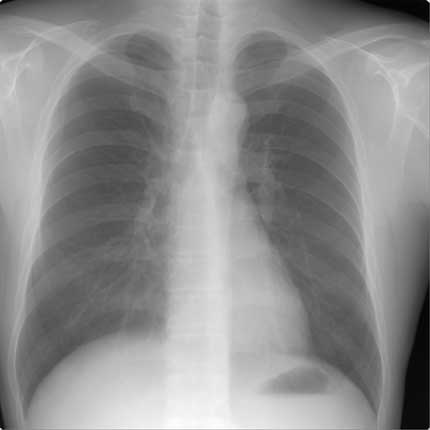 Respiratory
First Department of Surgery, Faculty of Medicine, National and Kapodistrian University of Athens , Laiko General Hospital, Dir. Prof. T. Liakakos.
44
Respiratory Complications
Respiratory insufficiency
Airway obstruction
Often caused by the tongue which falls back to block the oro- and nasopharynx
Presence of foreign bodies e.g. gastric contents, blood, pus, forgotten throat packs.
Aspiration
Aspiration of gastric contents in px that have recently eaten
Hiccough
Clonic spasm of the diaphragm with reflex closure of the glottis. It may occur soon after operation due to irritation of the mucosa of the esophagus and stomach by anesthetic gases
First Department of Surgery, Faculty of Medicine, National and Kapodistrian University of Athens , Laiko General Hospital, Dir. Prof. T. Liakakos.
45
Atelectasis
Atelectasis(pulmonary collapse)
Increased quantity/viscosity of bronchial secretion
Deficiency in mechanism for expelling bronchial secretion
Intubation of respiratory tract
Bronchopneumonia
Infection of Atelectasis
First Department of Surgery, Faculty of Medicine, National and Kapodistrian University of Athens , Laiko General Hospital, Dir. Prof. T. Liakakos.
46
Postoperative Pulmonary Complications
Atelectasis:
90% postoperative pulmonary complications
Etiology:
Obstruction of the tracheobronchial airway
Changes in bronchial secretions
Defects in expulsion mechanism
Reduction in bronchial caliber
Pulmonary insufficiency (hypoventilation)
Decrease surfactant
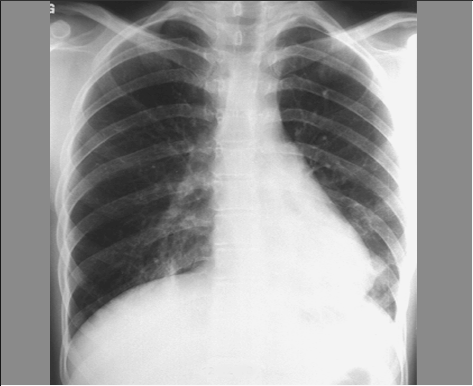 First Department of Surgery, Faculty of Medicine, National and Kapodistrian University of Athens , Laiko General Hospital, Dir. Prof. T. Liakakos.
47
Chest X-ray
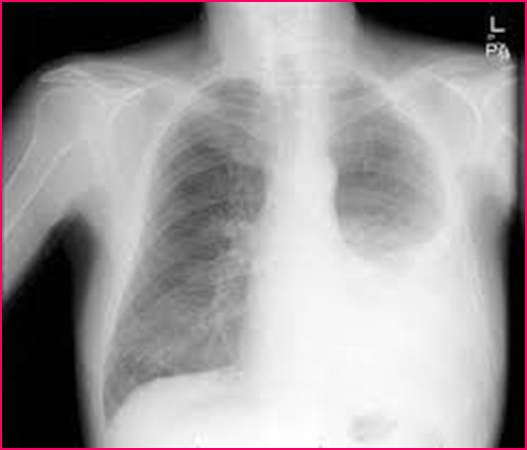 Pneumonia
Pulmonary Edema
Pleural Effusion
First Department of Surgery, Faculty of Medicine, National and Kapodistrian University of Athens , Laiko General Hospital, Dir. Prof. T. Liakakos.
48
Risk Factors for Postoperative Pulmonary Complications
Risk Factor
Relative Risk
Age > 70 
Age 50-69 
Major abdominal surgery
Emergency surgery
Chronic obstructive pulmonary disease
Age 30-49
General anesthesia > 180 minutes
7,46
4,14
3,90
3,49
3,13
2,29
1,52
First Department of Surgery, Faculty of Medicine, National and Kapodistrian University of Athens , Laiko General Hospital, Dir. Prof. T. Liakakos.
49
Common Causes of Postoperative Hypoxemia
Atelectasis Alveolar infiltrates Aspiration
Cardiac-associated pulmonary edema Noncardiac-associated   pulmonary   edema
(e.g., capillary leak, neurogenic, negative pressure) Pulmonary embolus
Pneumothorax Bronchospasm Mucus plugging
Pulmonary contusion/hemorrhage
Pulmonary embolus
Pneumothorax
Bronchospasm
Mucus plugging
Pulmonary contusion/hemorrhage
First Department of Surgery, Faculty of Medicine, National and Kapodistrian University of Athens , Laiko General Hospital, Dir. Prof. T. Liakakos.
50
Common Causes of Postoperative Hypercapnia
Atelectasis
Alveolar infiltrates
Aspiration
Residual volatile anesthetics
Residual neuromuscular blockade
Narcotic overdose
Sedative overdose
High regional block
Cerebrovascular event
Neuromuscular disorders
Hypothyroidism
Insufflated carbon dioxide (laparoscopic procedures)
Metabolic alkalosis
Malnutrition
Hypermetabolism
Sepsis
Increased physiologic dead space pulmonary edema
Noncardiac-associated pulmonary edema
(e.g., capillary leak, neurogenic, negative pressure)
First Department of Surgery, Faculty of Medicine, National and Kapodistrian University of Athens , Laiko General Hospital, Dir. Prof. T. Liakakos.
51
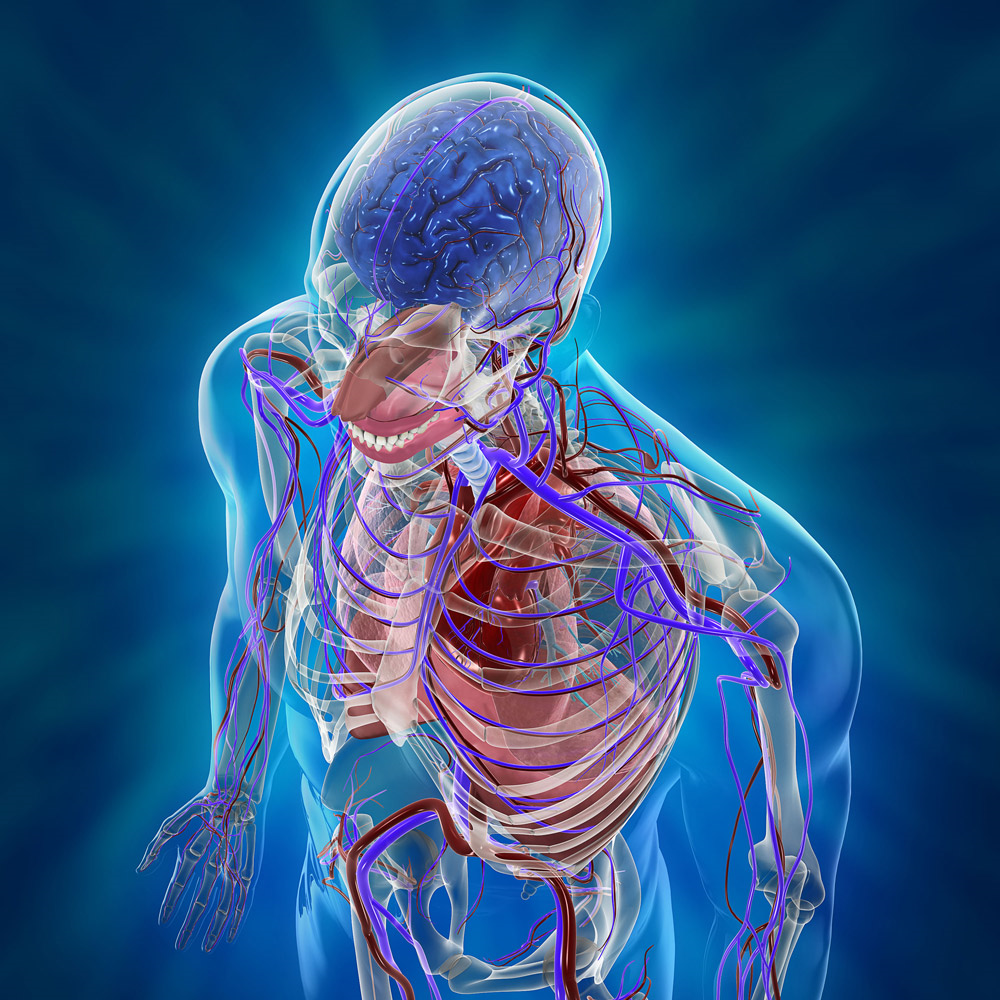 CVS
First Department of Surgery, Faculty of Medicine, National and Kapodistrian University of Athens , Laiko General Hospital, Dir. Prof. T. Liakakos.
52
CVS
Hemorrhage
Reactionary (occurring within 24hrs)
Dislodgement of a blood clot/loose ligature at the cut end of a blood vessel
Oozing of blood from an extensive raw area
Platelet deficiency resulting in impaired clotting
Prothrombin deficiency, e.g. in liver dx
Secondary hemorrhage (after 7days)
Bleeding follows necrosis of blood vessels from infection and may be accompanied or preceded by fever
Signs
Pallor, sweating and cool skin
Bleeding from wound
Cardiac arrest
Commonest cause is tissue hypoxia which may result from:
Resp. obstruction
Severe hemorrhage
shock
Deep venous thrombosis
Venous stasis
Age
Roughening of the endothelium resulting from trauma
Myocardial infarction
First Department of Surgery, Faculty of Medicine, National and Kapodistrian University of Athens , Laiko General Hospital, Dir. Prof. T. Liakakos.
53
GI bleeding- necrosis
Hemorrhage:
Occurs gastrointestinal anastomosis
Manifest – hematemesis, melena, hematochezia
Bleeding arise from the suture line (usually after gastric resection

Treatment: 
1st conservative: irrigation w/ cold lavage / endoscopy
Reoperation – direct control
Gangrene:
Due to poor tissue perfusion
Stomach:
Following subtotal gastrectomy w/ ligation of left gastric and splenic arteries; thrombosis
Small bowel and colon:
Thrombosis; mechanical strangulation (internal herniation) – volvulus, adhesions
Treatment:
Resection of gangrenous segment, re-established continuity
First Department of Surgery, Faculty of Medicine, National and Kapodistrian University of Athens , Laiko General Hospital, Dir. Prof. T. Liakakos.
54
Shock
Acute circulatory failure - inability of the cardiovascular system to maintain adequate tissue perfusion

There are three types
hypovolemic
cardiogenic
septic
First Department of Surgery, Faculty of Medicine, National and Kapodistrian University of Athens , Laiko General Hospital, Dir. Prof. T. Liakakos.
55
Deep venous thrombosis (DVT)
Is important cause of morbidity in the surgical patient
Can lead to pulmonary embolism
Its prevalence is up to 40 percent
It can occur in the calf, femoral and iliac veins
Assessing risk  
Prevention
Mechanical 
Pharmacological
First Department of Surgery, Faculty of Medicine, National and Kapodistrian University of Athens , Laiko General Hospital, Dir. Prof. T. Liakakos.
56
Predisposing factors for DVT
Smoking
Type of surgery
Obesity
Venous stasis
Cancer
Hypercoagulable states
Inactivity after surgery
Oral contraceptive use
First Department of Surgery, Faculty of Medicine, National and Kapodistrian University of Athens , Laiko General Hospital, Dir. Prof. T. Liakakos.
57
Diagnosis and Tx of DVT
History and physical examination
Calf tenderness and swelling  
Positive Homan’s sign
Fever
D-dimers
Ultrasound
Anticoagulation 
Bed rest early
First Department of Surgery, Faculty of Medicine, National and Kapodistrian University of Athens , Laiko General Hospital, Dir. Prof. T. Liakakos.
58
Pulmonary embolism (PE)
A very serious complication of DVT

10% die within the first hour

90% live longer than one hour-of these patients 70 percent go undiagnosed and of these 30 % die
First Department of Surgery, Faculty of Medicine, National and Kapodistrian University of Athens , Laiko General Hospital, Dir. Prof. T. Liakakos.
59
Diagnosis of PE and Tx
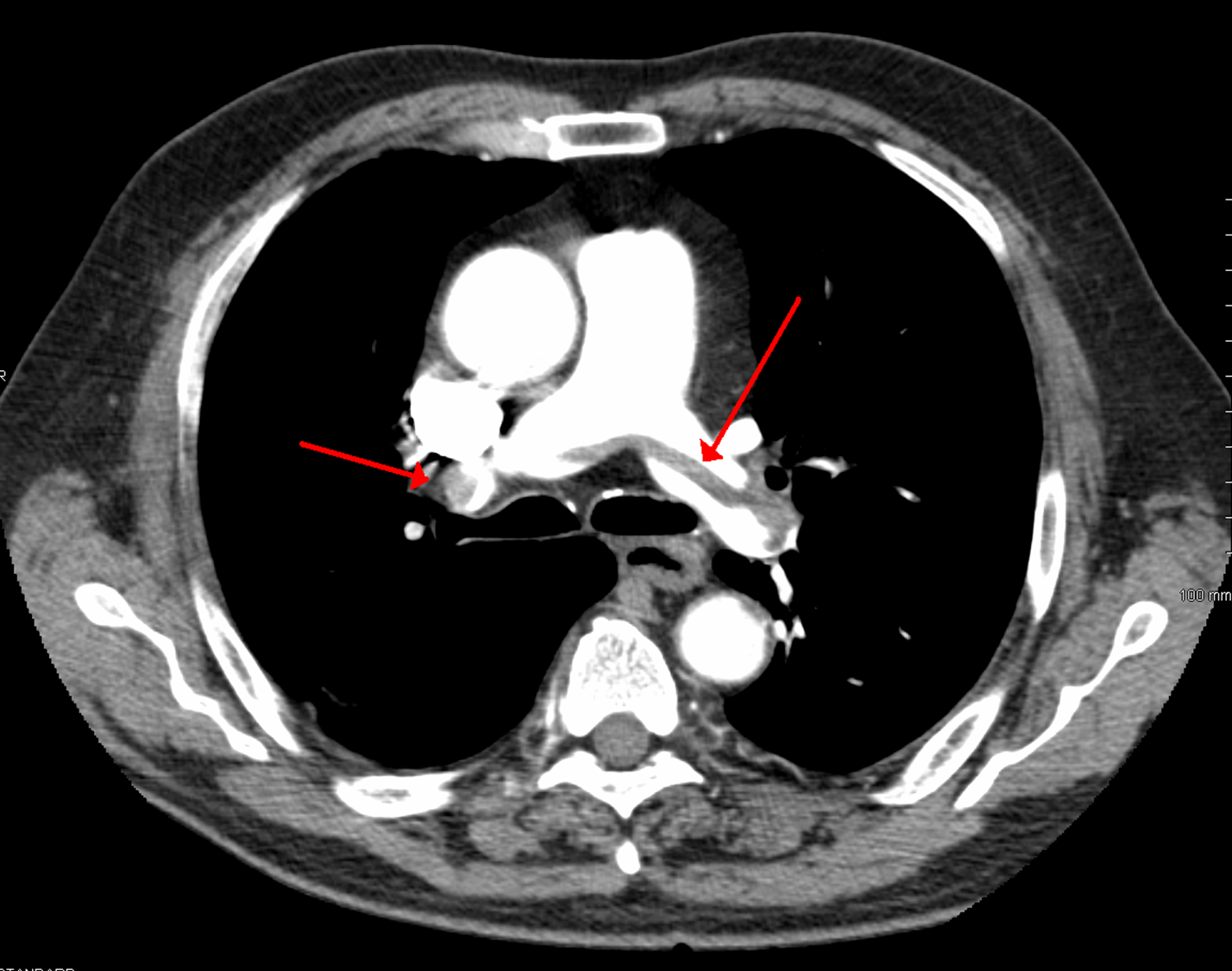 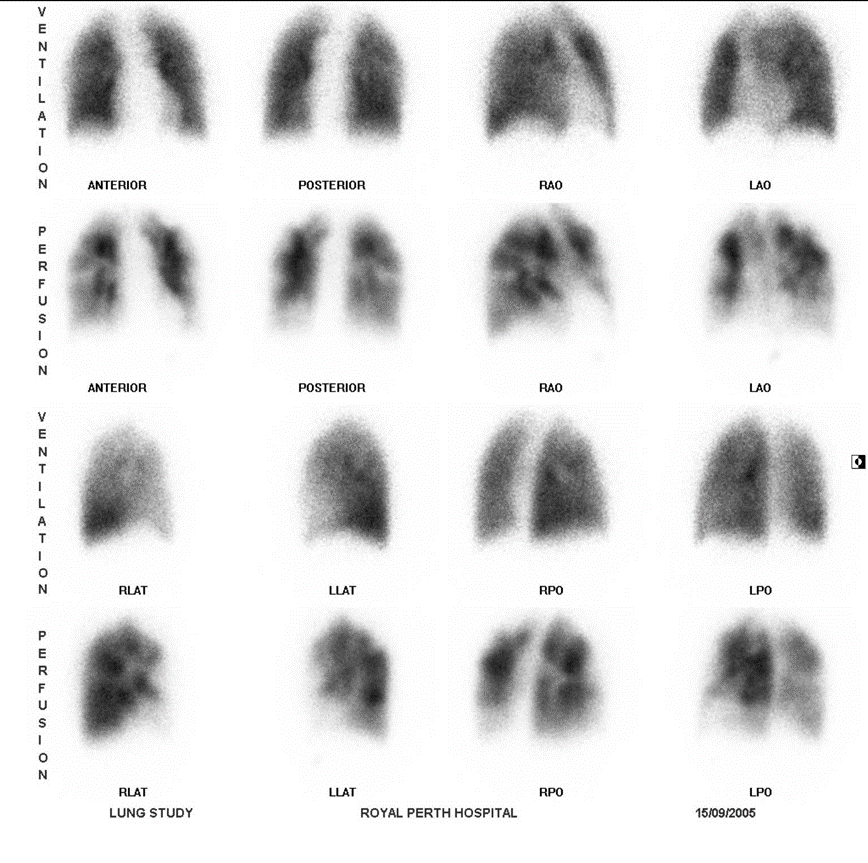 Diagnosis
Clinical
dyspnea
chest pain
Hypotension
D-dimers
Imaging
CT
Ventilation perfusion scan
Tx 
Medical management
supportive care
anticoagulation
Thrombolysis
Surgical management
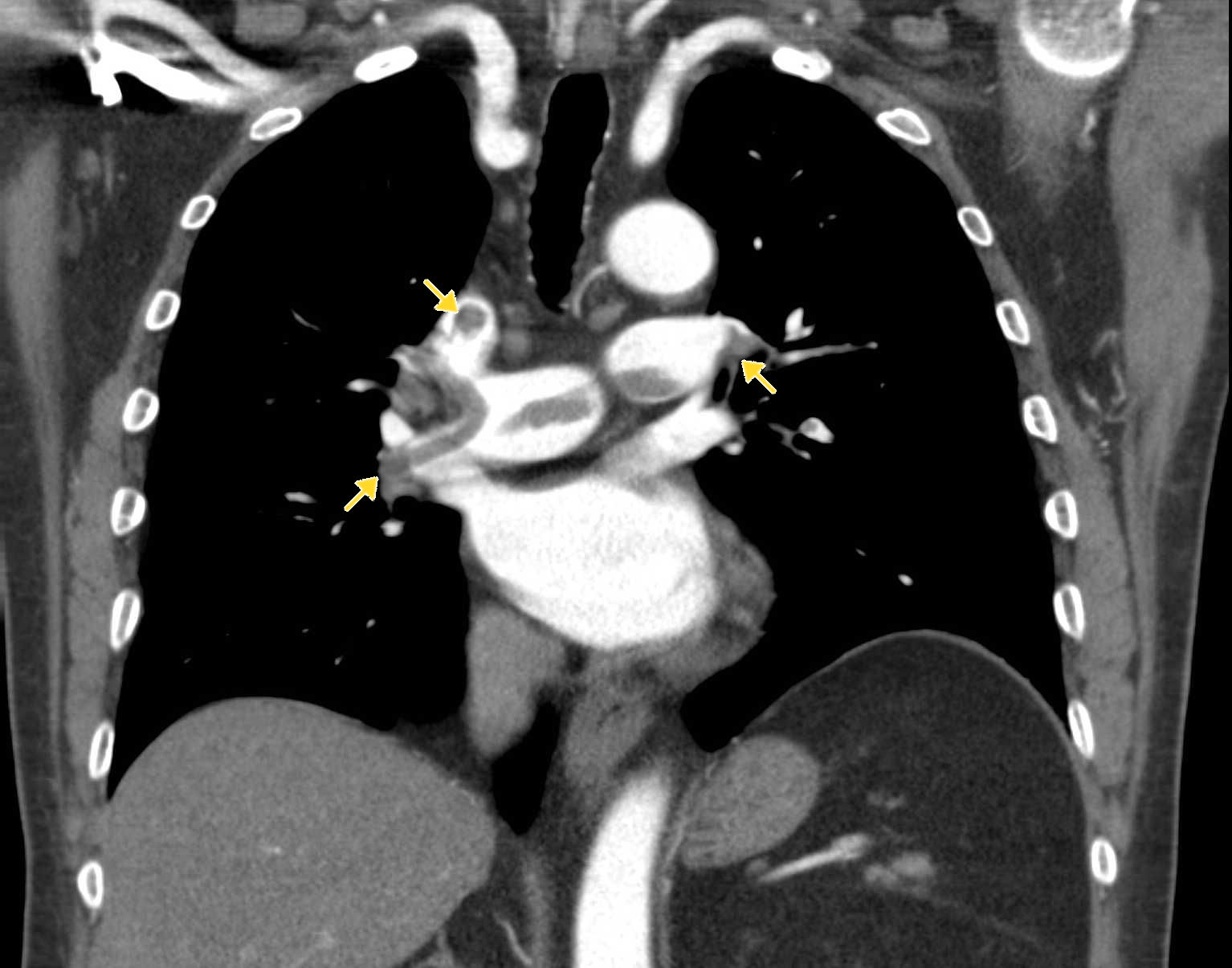 First Department of Surgery, Faculty of Medicine, National and Kapodistrian University of Athens , Laiko General Hospital, Dir. Prof. T. Liakakos.
60
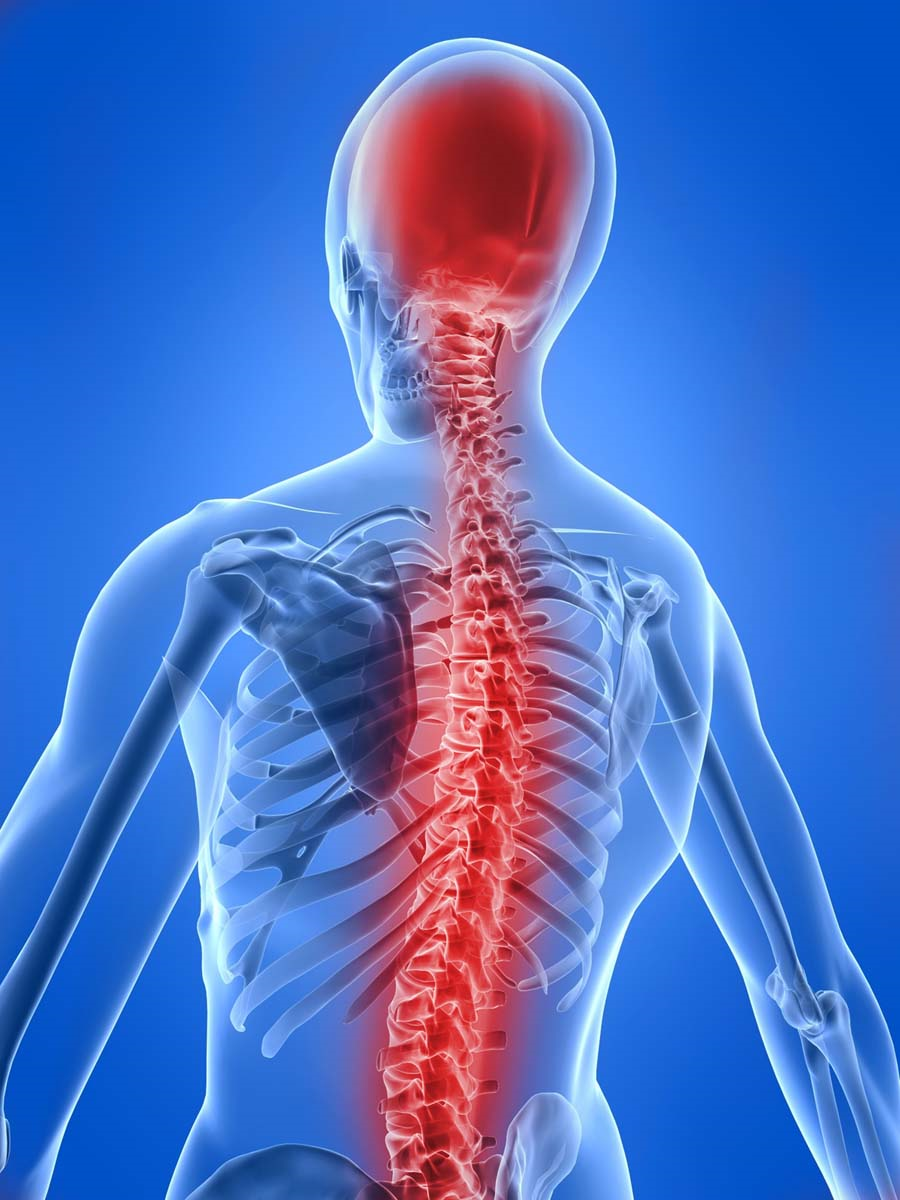 CNS
First Department of Surgery, Faculty of Medicine, National and Kapodistrian University of Athens , Laiko General Hospital, Dir. Prof. T. Liakakos.
61
CNS
Failure to recover consciousness
May be due to cerebral hypoxia as a result of e.g. hypoglycemia
Convulsion
Attacks of involuntary tonic or clonic movements of the trunk, limbs and face with or without loss of consciousness.
Predisposing fx in the post-op period are:
Pyrexia
Epilepsy
hypocalcaemia
First Department of Surgery, Faculty of Medicine, National and Kapodistrian University of Athens , Laiko General Hospital, Dir. Prof. T. Liakakos.
62
Mental status
Mental changes can include somnolence, coma, confusion, disorientation, agitation and convulsions

Elderly

This could be due to hypoxia, low blood sugar, uremia, ammonia or anesthetic agents

Failure to awaken issue usually due to anesthesia
Consider postoperative stroke in patients with carotid bruits

If the patient is a heavy drinker considered delirium tremens

Disorientation at night
First Department of Surgery, Faculty of Medicine, National and Kapodistrian University of Athens , Laiko General Hospital, Dir. Prof. T. Liakakos.
63
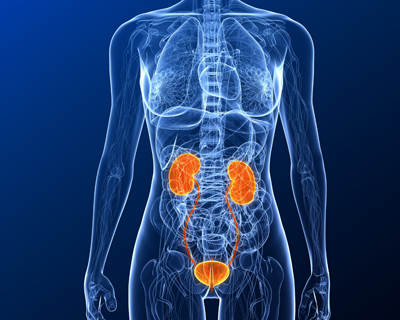 Genito-Urinary
First Department of Surgery, Faculty of Medicine, National and Kapodistrian University of Athens , Laiko General Hospital, Dir. Prof. T. Liakakos.
64
Genito-urinary
Postoperative reduction of urine output to < 0.5 ml / kg / hr. 
Early postoperative fluid and sodium retention
Retention of urine
failure to pass urine within 12-24hrs of surgery when bladder is distended.
more common after pelvic and perineal operations.
Due to action of atropine & other cholinergic anesthetic agents (decrease muscle contractility)
Pain in operation site
Urinary tract infections
First Department of Surgery, Faculty of Medicine, National and Kapodistrian University of Athens , Laiko General Hospital, Dir. Prof. T. Liakakos.
65
Prerenal
Implies decreased renal blood flow which is usually due to: 

decreased blood volume
decreased cardiac output
medications
First Department of Surgery, Faculty of Medicine, National and Kapodistrian University of Athens , Laiko General Hospital, Dir. Prof. T. Liakakos.
66
Renal
Usually occurs with prolonged or uncorrected pre-renal failure (acute tubular necrosis)

Can also be caused by:
aminoglycosides
intravenous contrast dye
blood transfusions
NSAI’s
First Department of Surgery, Faculty of Medicine, National and Kapodistrian University of Athens , Laiko General Hospital, Dir. Prof. T. Liakakos.
67
Post renal
Usually occurs after the urinary tract has been obstructed

Can be caused by:
enlarged prostate
ligation of the ureter during surgery
Foley catheter blockage
First Department of Surgery, Faculty of Medicine, National and Kapodistrian University of Athens , Laiko General Hospital, Dir. Prof. T. Liakakos.
68
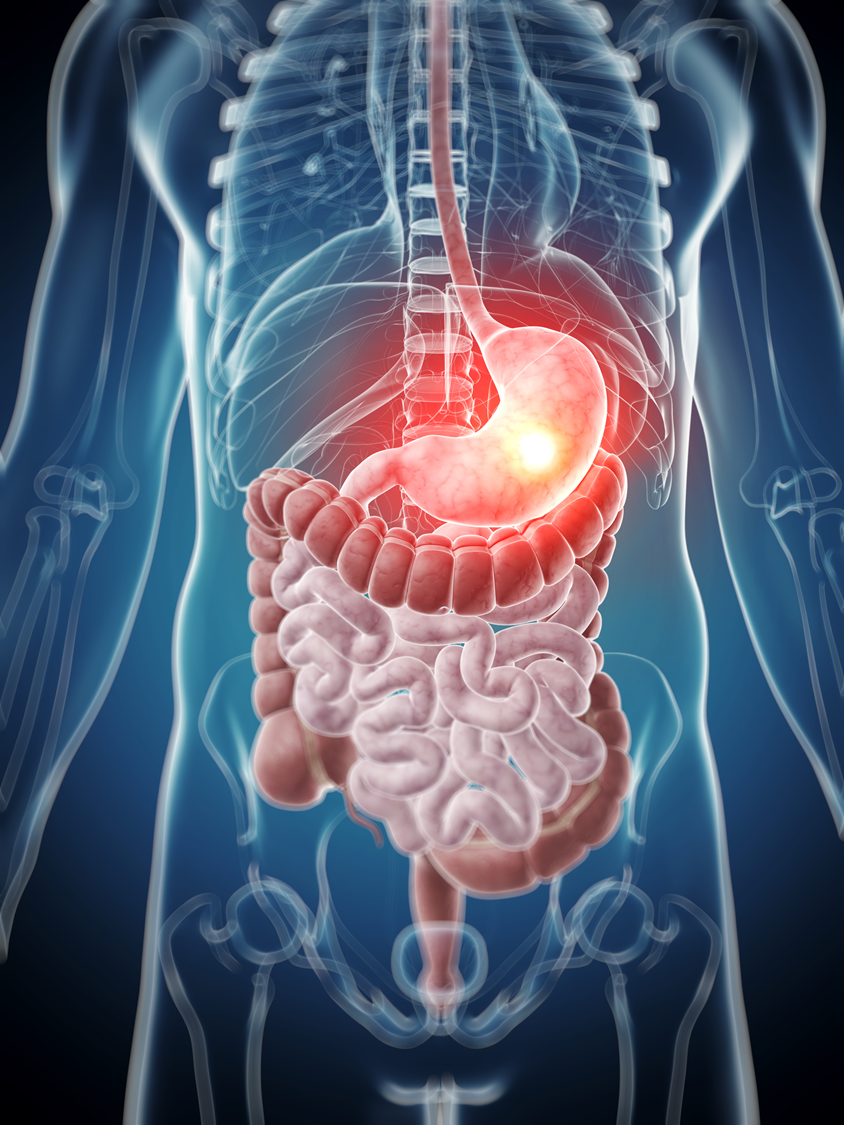 GI system
First Department of Surgery, Faculty of Medicine, National and Kapodistrian University of Athens , Laiko General Hospital, Dir. Prof. T. Liakakos.
69
GI
Anorexia
Nausea & vomiting
May be caused by anesthetic agents
Peritonitis &intra-abdominal abscesses
Following operation in septic conditions
Diarrhea
Drugs: oral antibiotics, laxatives, magnesium containing antacids.
Operations: vagotomy & drainage, gut resection.
Upper and lower GI bleeding
Postoperative bowel obstruction
Acute gastric dilatation
Gastroduodenal mucosal
Intestinal obstruction (Ileus)
Postoperative fecal impaction
Colitis
Anastomotic leak
Fistula 
Peritoneal abscess ----> Peritonitis
Hepatobiliary complications and jaundice
First Department of Surgery, Faculty of Medicine, National and Kapodistrian University of Athens , Laiko General Hospital, Dir. Prof. T. Liakakos.
70
Postoperative bowel obstruction
Early obstruction 
Paralytic ileus
mechanical obstruction

Bowel obstruction should be considered in patients if 
the bowel function does not return to normal after about four days
First Department of Surgery, Faculty of Medicine, National and Kapodistrian University of Athens , Laiko General Hospital, Dir. Prof. T. Liakakos.
71
Postoperative bowel obstruction
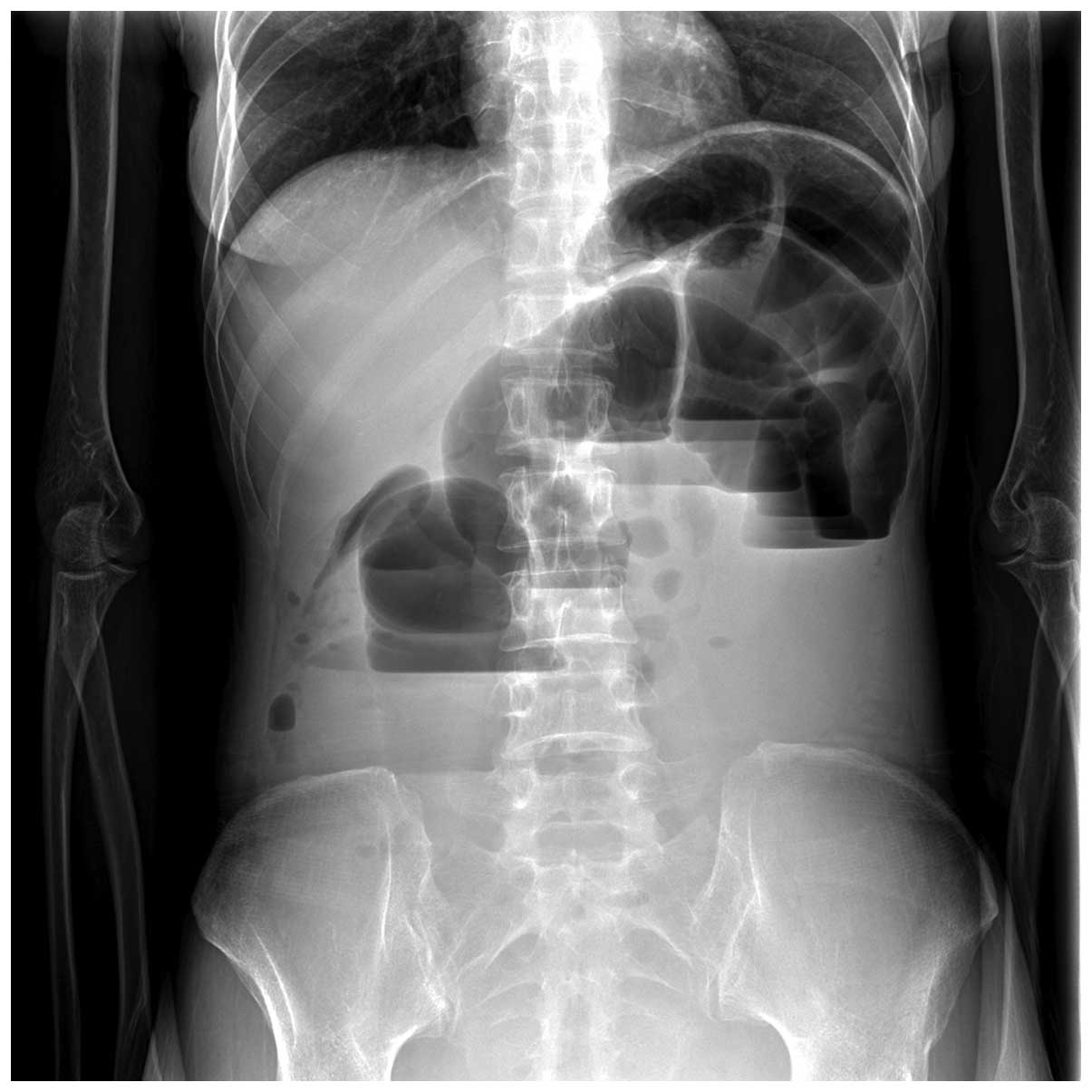 Commonly caused by 
postoperative adhesions
Post-operative adhesion
Intussusception
Volvulus
Herniation
Patients usually exhibit normal bowel function for a short while then shows signs of obstruction
S/Sx:
3rd – 4th postop day
Abdominal distention, colicky pain, increase NGT drainage, bilious material
Diagnosis 
abdominal x-rays 
CT scanning
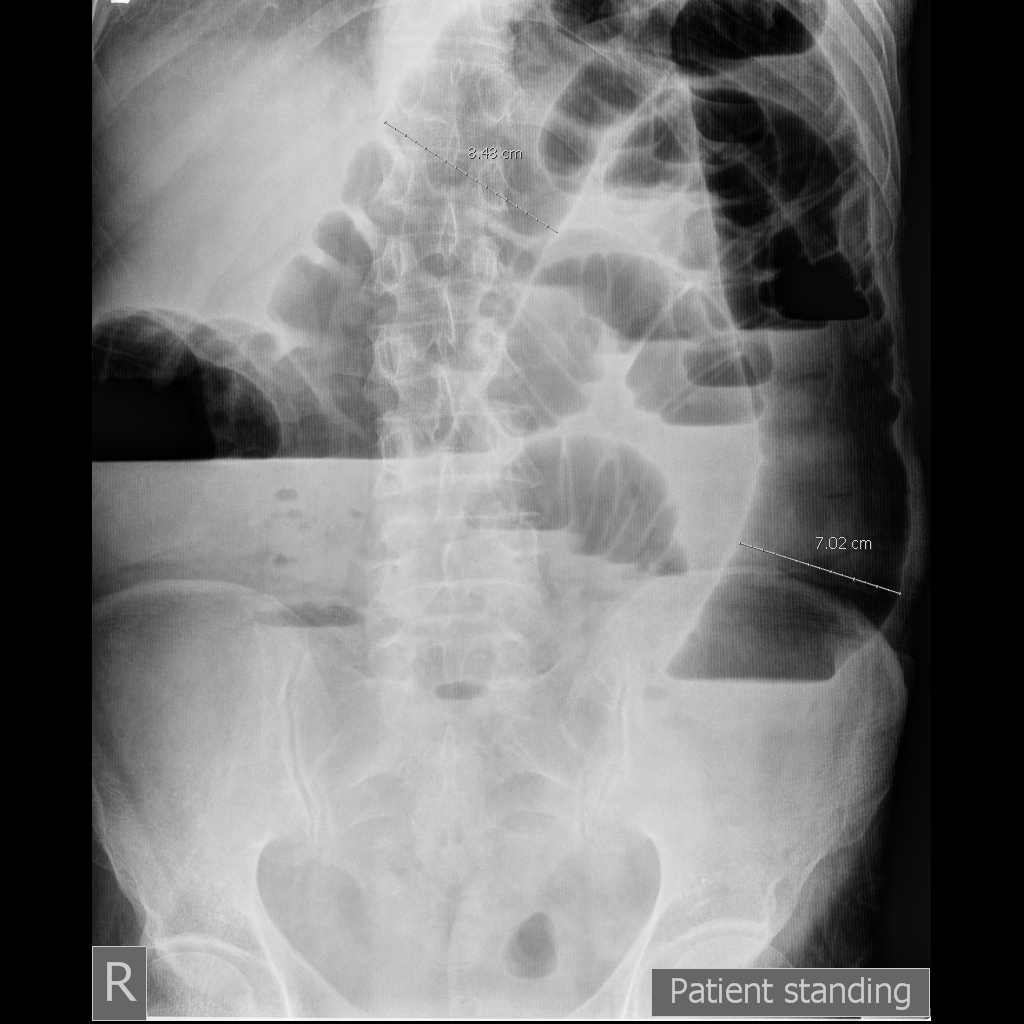 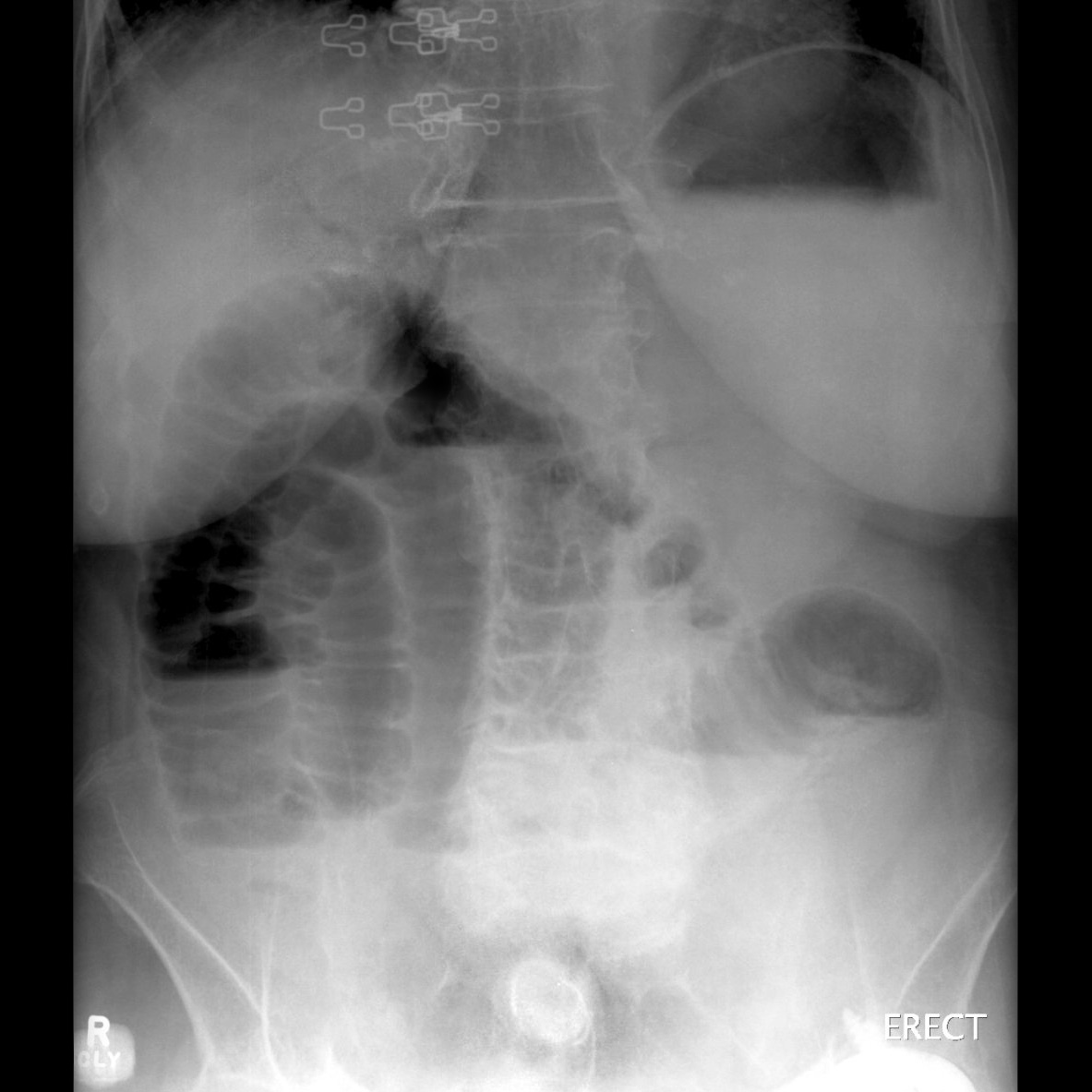 First Department of Surgery, Faculty of Medicine, National and Kapodistrian University of Athens , Laiko General Hospital, Dir. Prof. T. Liakakos.
72
Intussusception
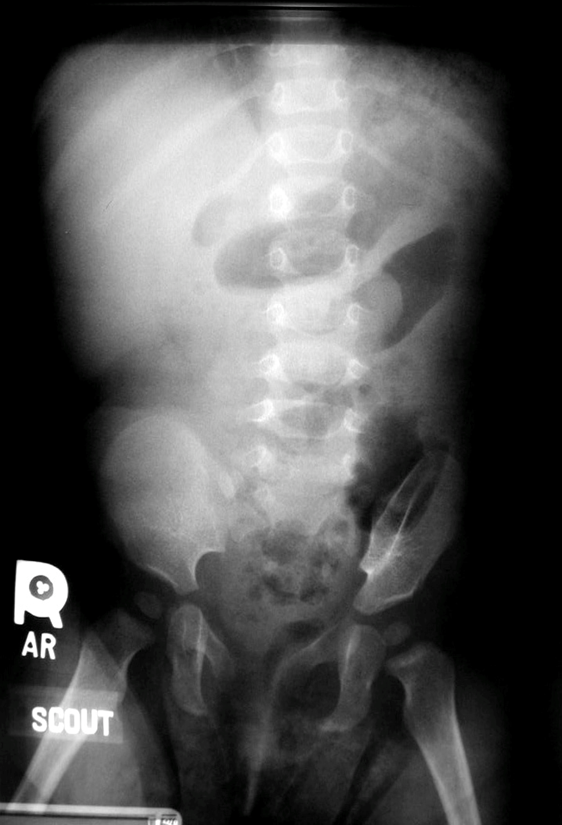 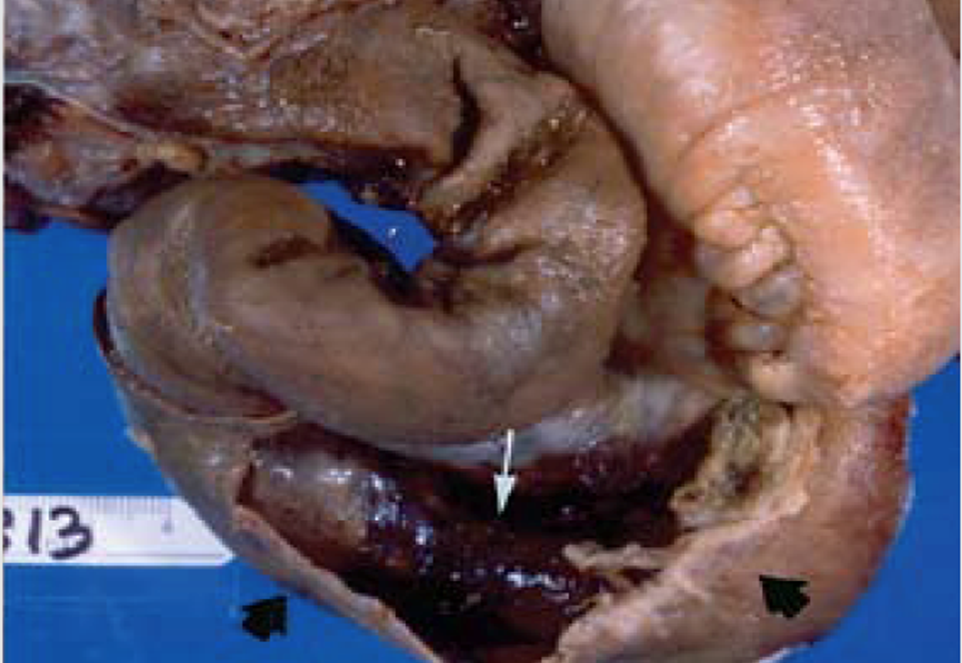 First Department of Surgery, Faculty of Medicine, National and Kapodistrian University of Athens , Laiko General Hospital, Dir. Prof. T. Liakakos.
73
Volvulus
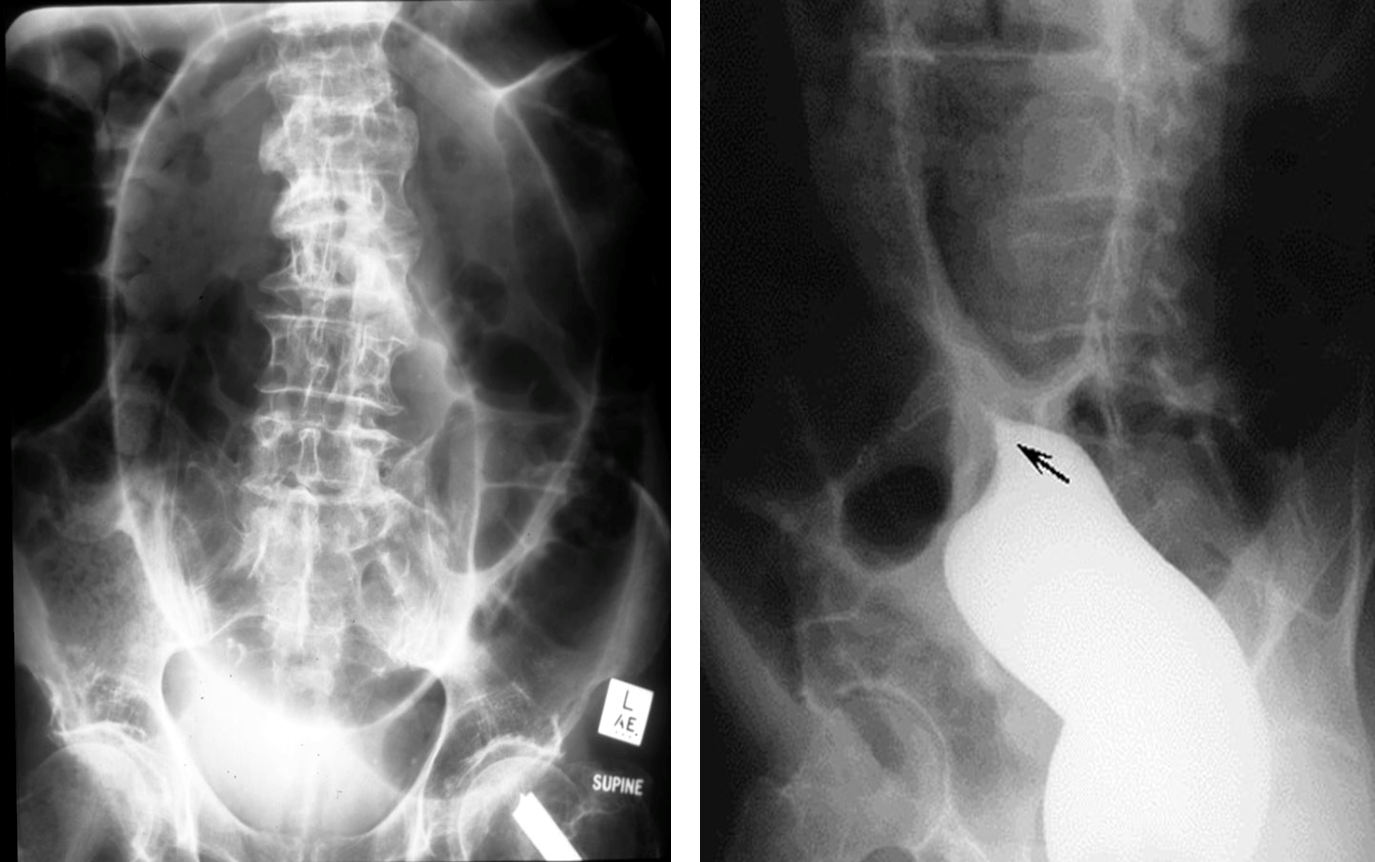 First Department of Surgery, Faculty of Medicine, National and Kapodistrian University of Athens , Laiko General Hospital, Dir. Prof. T. Liakakos.
74
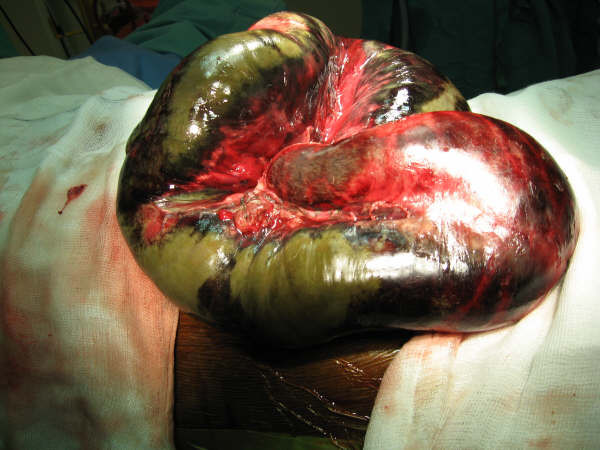 Small bowel volvulus
First Department of Surgery, Faculty of Medicine, National and Kapodistrian University of Athens , Laiko General Hospital, Dir. Prof. T. Liakakos.
75
Paralytic ileus
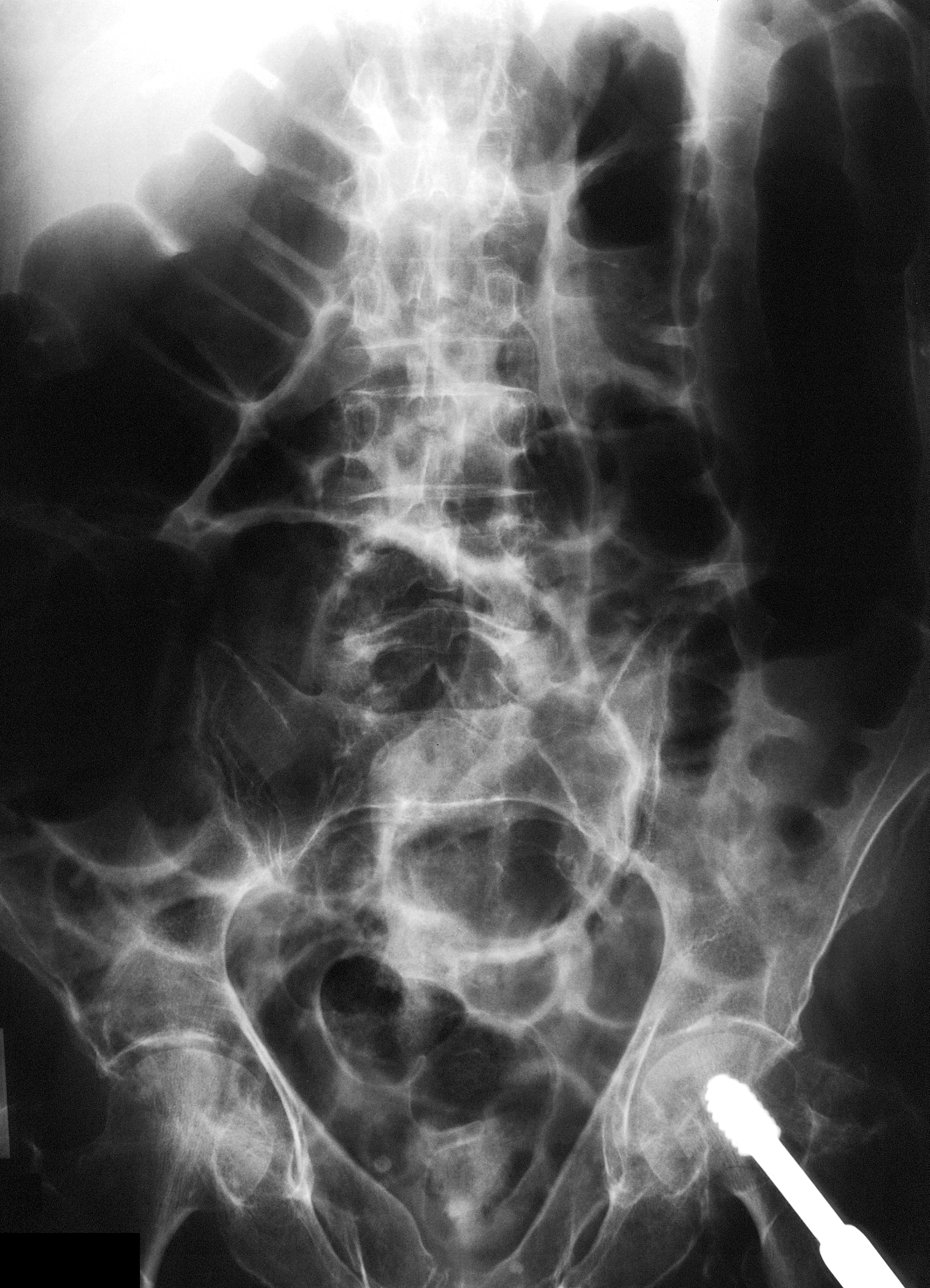 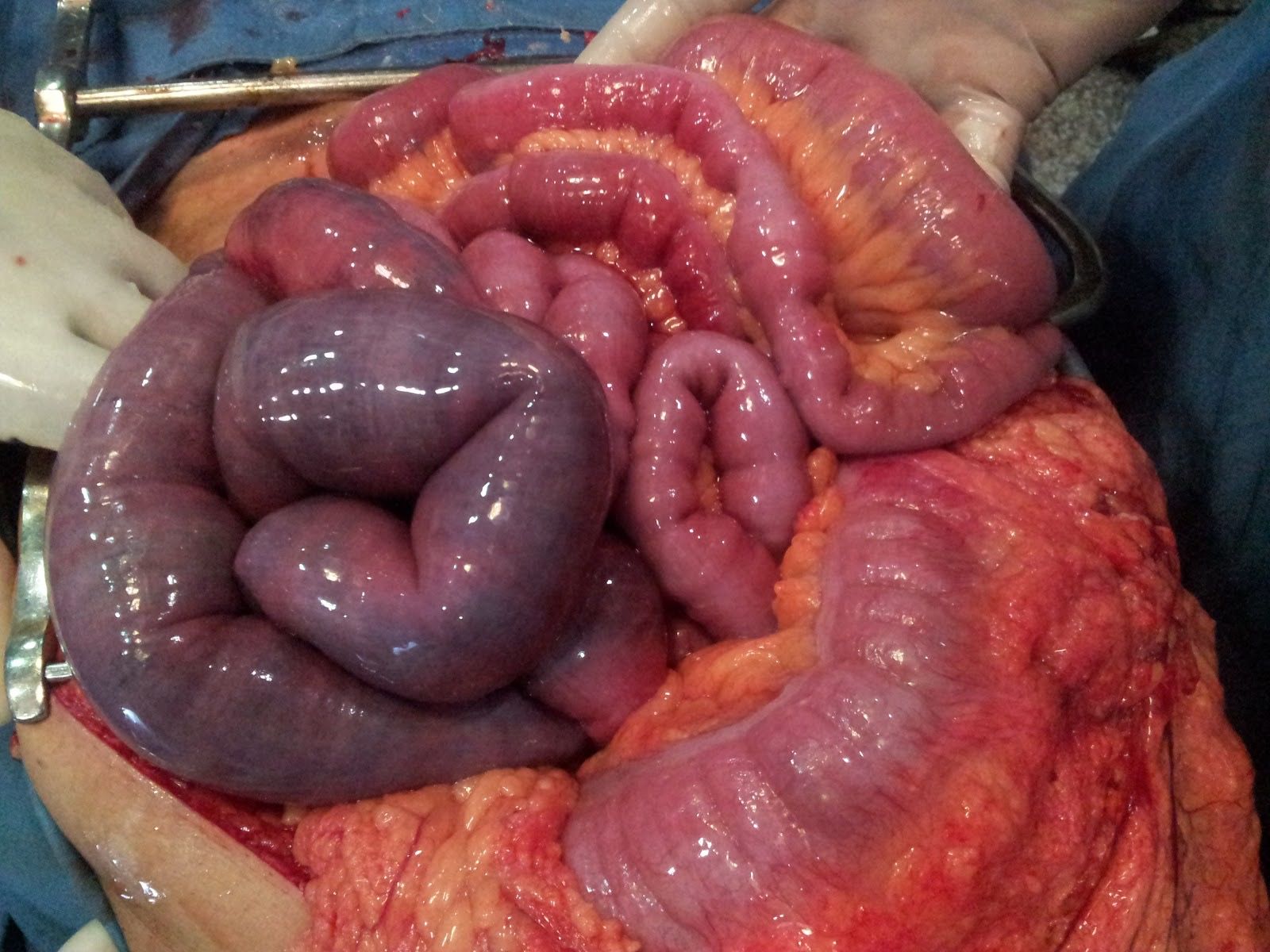 Intra-abdominal inflammation
Drugs
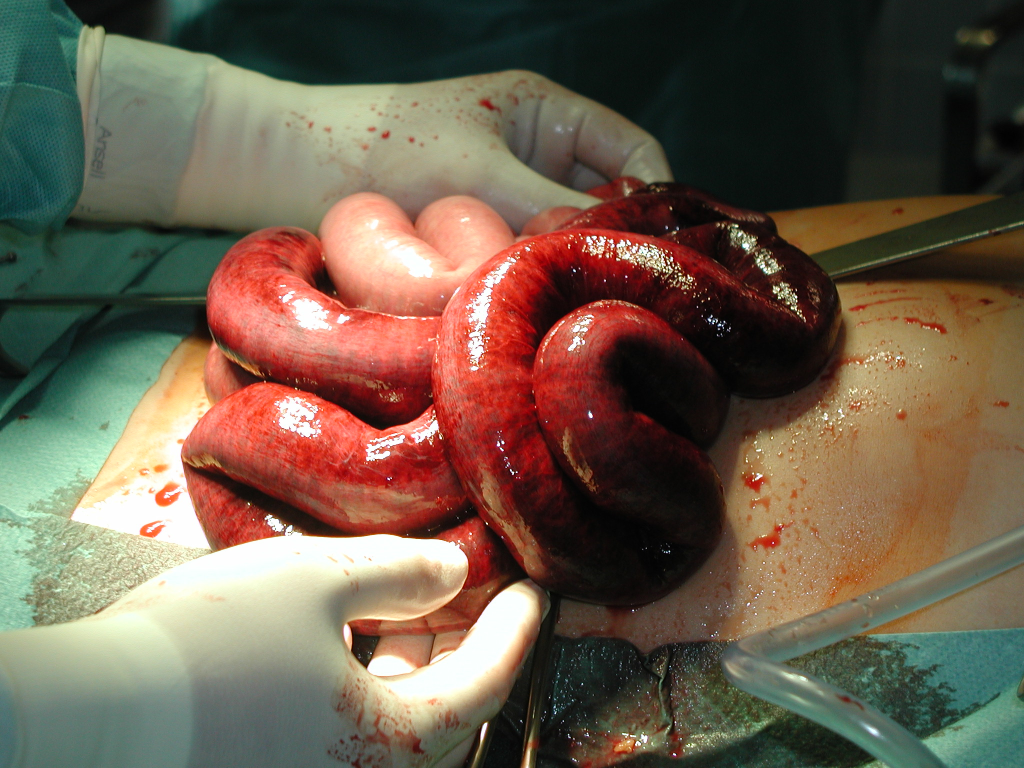 First Department of Surgery, Faculty of Medicine, National and Kapodistrian University of Athens , Laiko General Hospital, Dir. Prof. T. Liakakos.
76
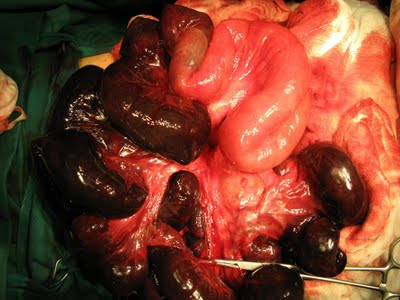 Small bowel internal herniation
First Department of Surgery, Faculty of Medicine, National and Kapodistrian University of Athens , Laiko General Hospital, Dir. Prof. T. Liakakos.
77
Stomal obstruction
Stomal obstruction (due to local edema)
Causes of edema:
Electrolyte imbalance
Incomplete hemostasis
Hypoproteinemia
Leakage from anastomosis
Inadequate proximal decompression
Incorporation of too much tissue w/in the suture
First Department of Surgery, Faculty of Medicine, National and Kapodistrian University of Athens , Laiko General Hospital, Dir. Prof. T. Liakakos.
78
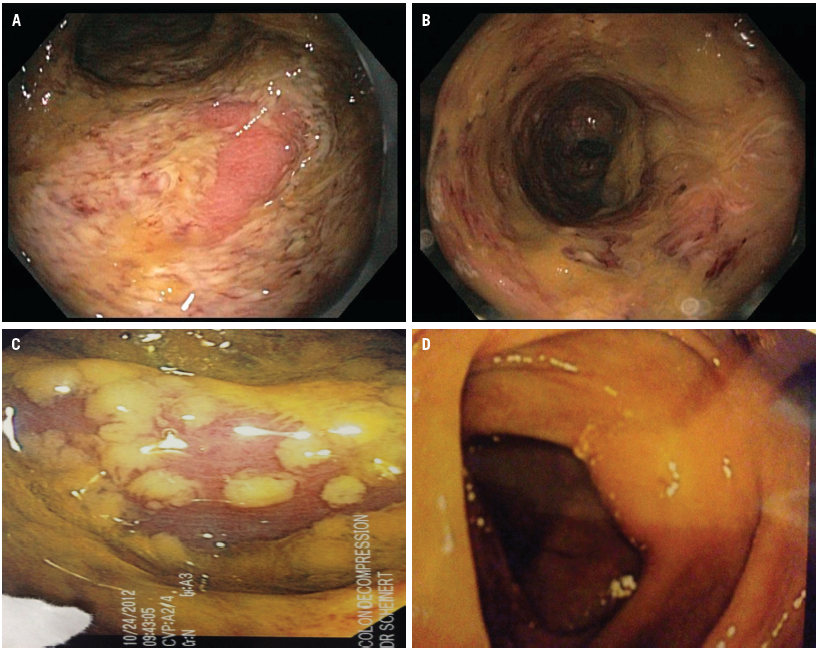 Clostridium Difficile Colitis
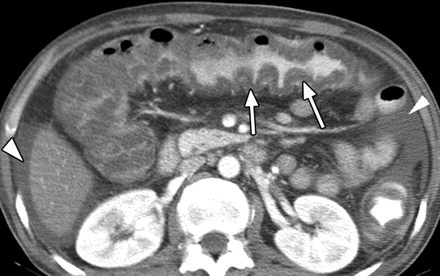 First Department of Surgery, Faculty of Medicine, National and Kapodistrian University of Athens , Laiko General Hospital, Dir. Prof. T. Liakakos.
79
Anastomotic Leak
Fistula
Gastric and duodenal fistula:
Subtotal gastrectomy gastrojejunal and duodenal stump
Due to suture line failure
Bowel 
Peritoneal abscess
Peritonitis
Sepsis
Etiologic factor:
Poor surgical technique
Distal obstruction
Inadequate proximal decompression
Can manifest as localized or generalized peritonitis
First Department of Surgery, Faculty of Medicine, National and Kapodistrian University of Athens , Laiko General Hospital, Dir. Prof. T. Liakakos.
80
Fistula
Abnormal communication between two lining epithelium
Etiology:
Anastomotic leak
Poor blood supply
Trauma
Infection
Inadvertent suturing of bowel wall while closing the fascia
Carcinoma
Treatment:
Small leaks:
Conservative w/ NPO
Proximal decompression
Antibiotic
Large leaks:
Surgical intervention
First Department of Surgery, Faculty of Medicine, National and Kapodistrian University of Athens , Laiko General Hospital, Dir. Prof. T. Liakakos.
81
Fistula
Gastric and duodenal fistula:
Treatment:
NPO / TPN
Place NGT past the leak and give elemental diet
Antibiotic
Majority close spontaneously w/in 6 wks.
Failure to close 
distal obstruction
large leak
Infection
Cancer
Surgery – resect the fistula and the bowel segment then re-anastomosis
Small bowel fistula:
Drainage is less compared to duodenal fistula, but jejunal fistula have a poorer prognosis than ileal fistula
First Department of Surgery, Faculty of Medicine, National and Kapodistrian University of Athens , Laiko General Hospital, Dir. Prof. T. Liakakos.
82
Fistula
Small bowel fistula:
Treatment:
Supportive: 
correct fluid & electrolyte imbalance
Give proper nutrition
Proximal jejunal fistula: - Distal feeding jejunostomy
Distal ileal fistula: - low residue diet
Control diarrhea ----> lomotil / protect the skin
Colonic fistula:
Fluid & electrolyte imbalance less common but has higher infection can lead to peritonitis, peritoneal abscess and wound infection.
Skin digestion and irrigation are rare
First Department of Surgery, Faculty of Medicine, National and Kapodistrian University of Athens , Laiko General Hospital, Dir. Prof. T. Liakakos.
83
Fistula
Colonic fistula:
Treatment:
Nutrition (low residue or elemental diet)
Antibiotics
Spontaneous healing of fistula is the rule rather than the exception
Medical management is generally indicated for 6 wks. to permit active inflammation to subside ---> fails ----> surgery
Defunctionalizing colostomies for descending colon
Ileal transverse colostomies for ascending and distal ileal fistulas
If w/ generalized peritonitis do emergency resection
First Department of Surgery, Faculty of Medicine, National and Kapodistrian University of Athens , Laiko General Hospital, Dir. Prof. T. Liakakos.
84
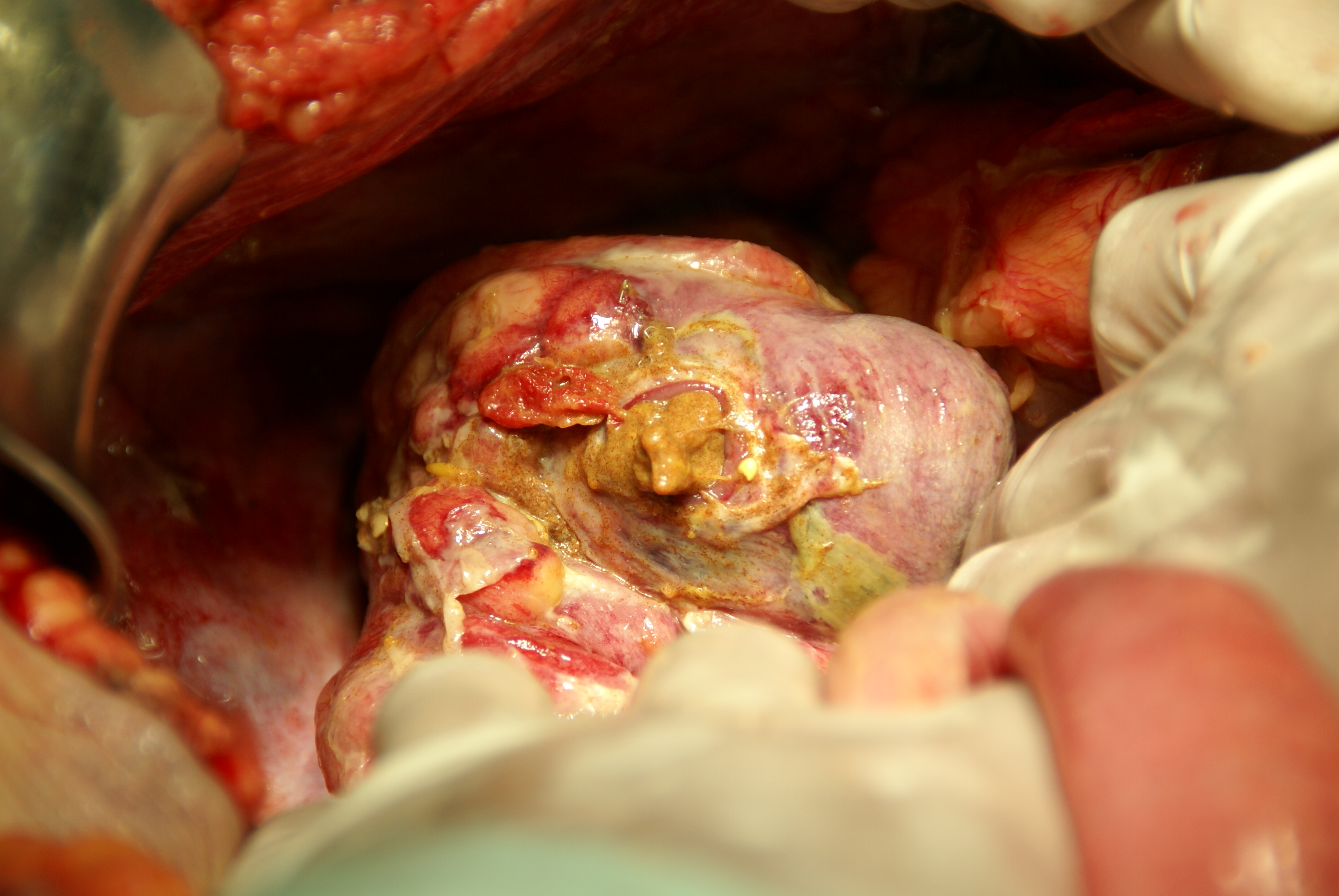 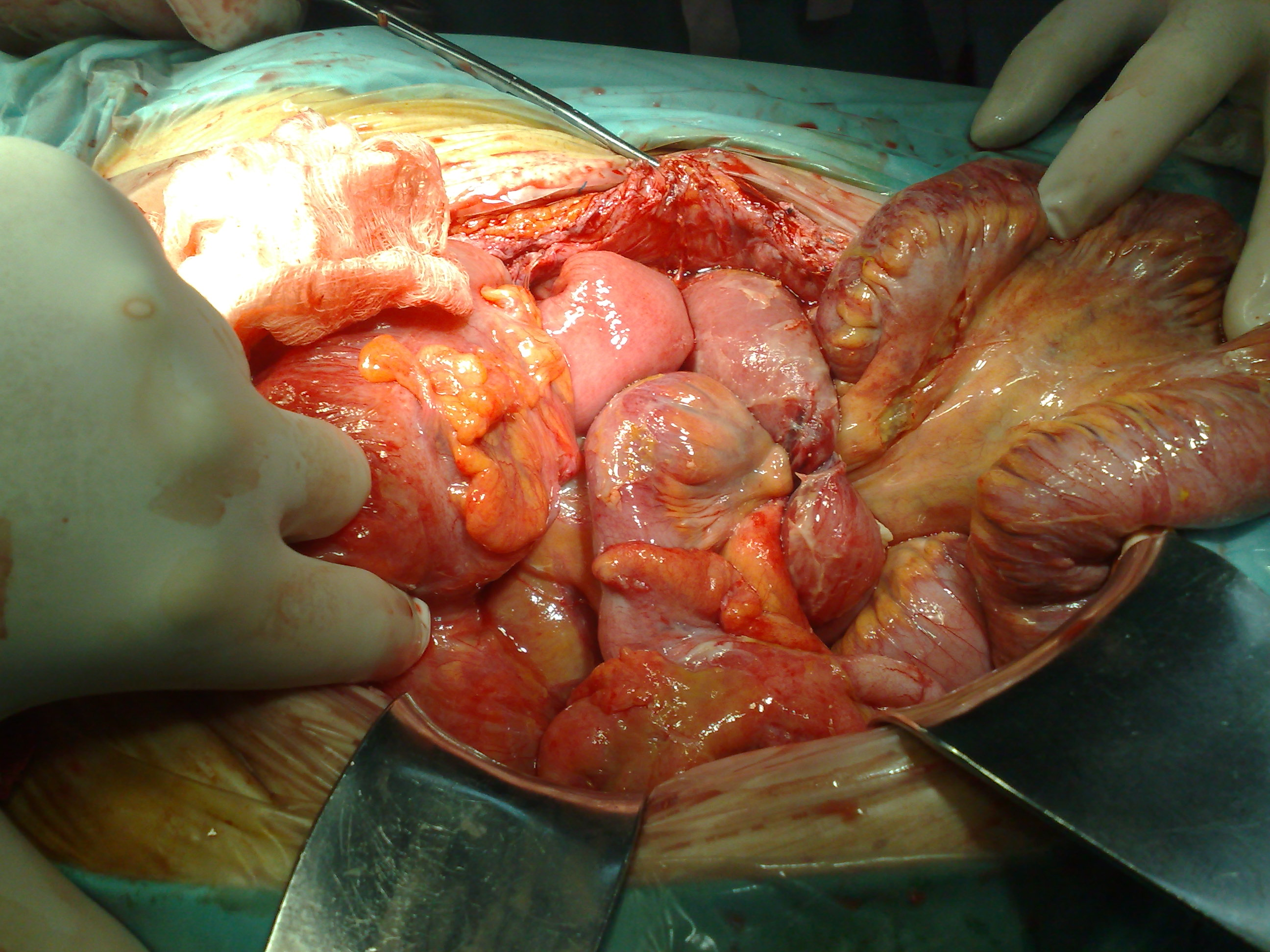 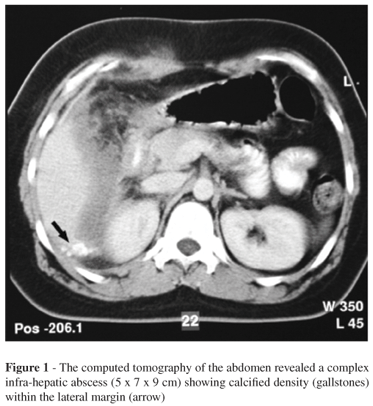 Peritoneal abscess and peritonitis
First Department of Surgery, Faculty of Medicine, National and Kapodistrian University of Athens , Laiko General Hospital, Dir. Prof. T. Liakakos.
85
Late complications
Wound
Hypertrophic scar, keloid, wound sinus.
Adhesions
Strangulation, intestinal obstruction
First Department of Surgery, Faculty of Medicine, National and Kapodistrian University of Athens , Laiko General Hospital, Dir. Prof. T. Liakakos.
86
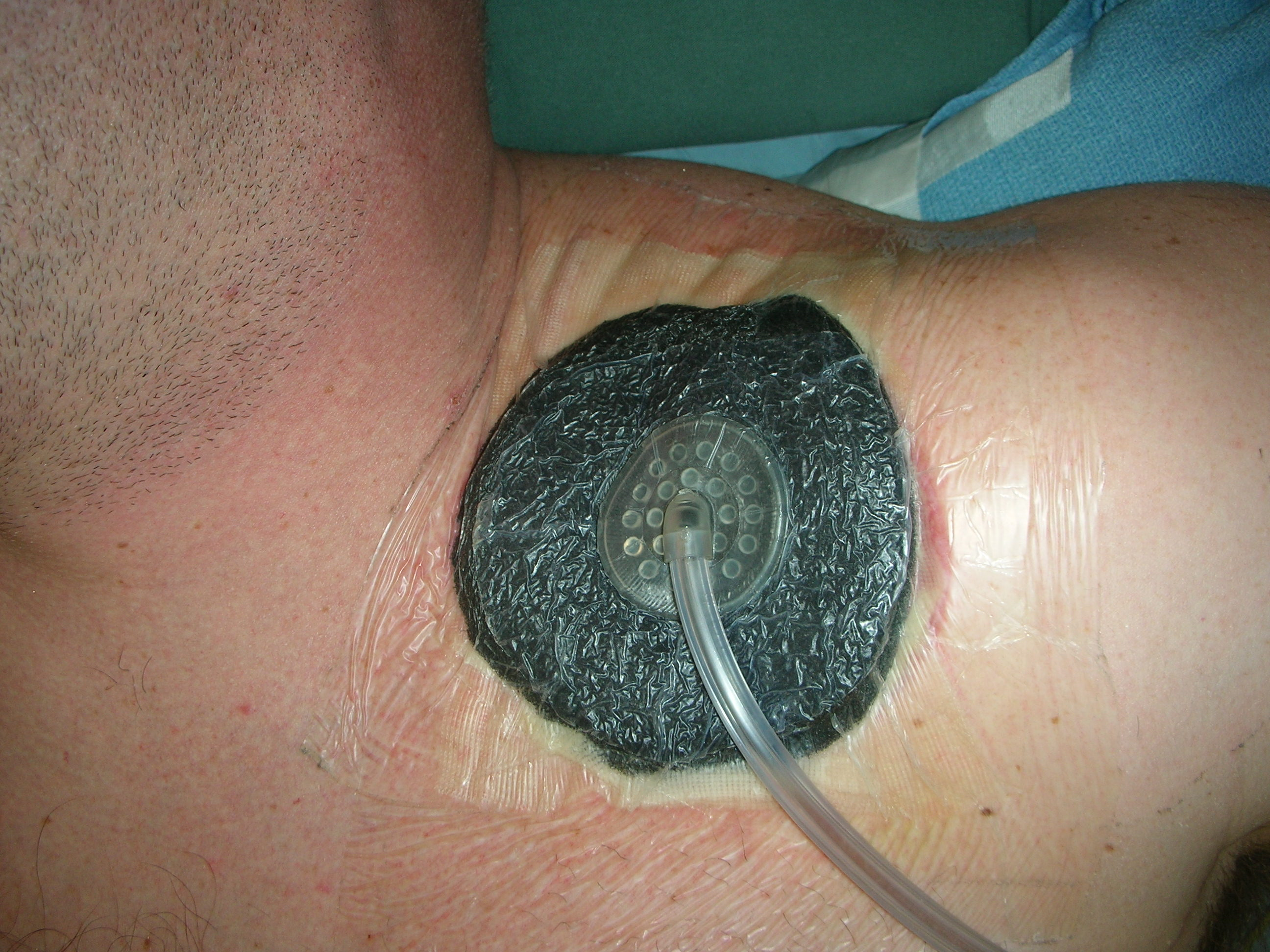 Wound
First Department of Surgery, Faculty of Medicine, National and Kapodistrian University of Athens , Laiko General Hospital, Dir. Prof. T. Liakakos.
87
Wound complications
Types
Attributed to
Type of operation
Clean 
Clean contaminated
Contaminated
Infected

Emergent versus elective

Patients general health
Surgical technique 
Wound infection  
Postoperative distension
Site of the incision
First Department of Surgery, Faculty of Medicine, National and Kapodistrian University of Athens , Laiko General Hospital, Dir. Prof. T. Liakakos.
88
Wound complications
Hematoma and seromas
Predisposes to infection and delays wound healing
Attribute to 
Inadequate hemostasis
Anticoagulants
Intraoperative anticoagulation
Lack of obliteration of dead space
Infection
Usually occurs 5-7days after surgery
Contributing factors:
Longer duration of operation
Age
Poor surgical technique
Measure of ‘good house keeping’ in clean wound
Erythema to pus collection
Primary or secondary
Wound dehiscence
Raised intra-abdominal pressure
Weakness of wound
Partial or complete
First Department of Surgery, Faculty of Medicine, National and Kapodistrian University of Athens , Laiko General Hospital, Dir. Prof. T. Liakakos.
89
Wound dehiscence
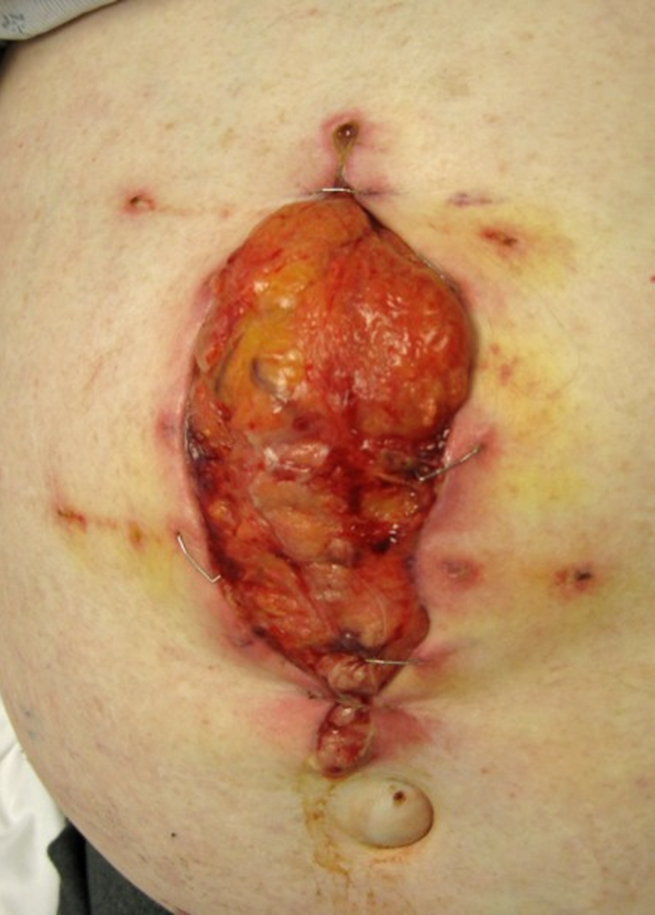 Type
Partial
Complete
Timing 
Early
Late
Contributing fx
Malnutrition
Sepsis
Anemia
Steroid therapy
Uremia
Diabetes
Liver failure
Leads to 
Incisional hernia
First Department of Surgery, Faculty of Medicine, National and Kapodistrian University of Athens , Laiko General Hospital, Dir. Prof. T. Liakakos.
90
Necrotizing Fasciitis
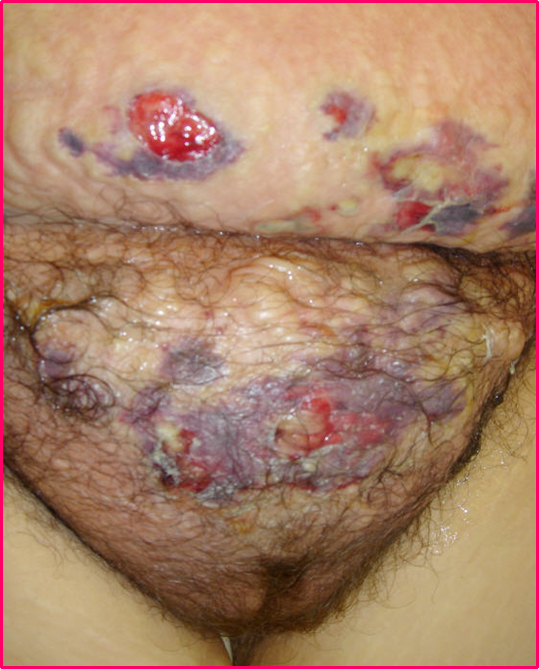 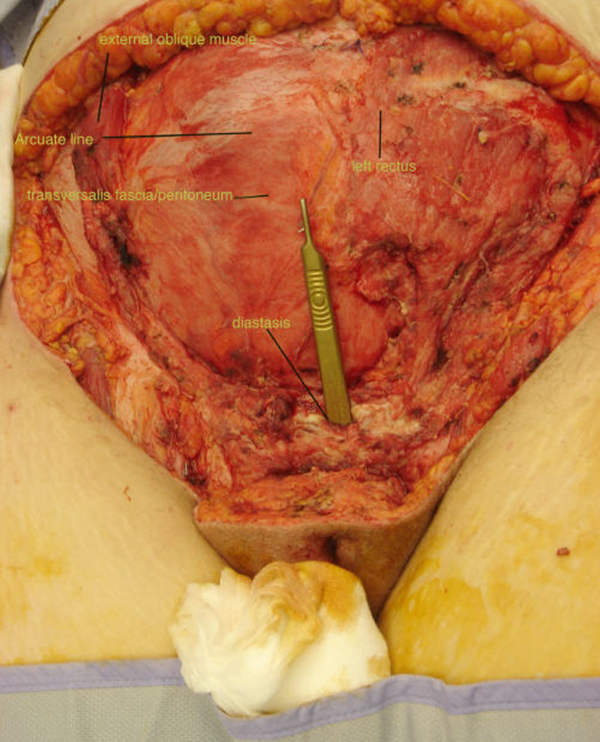 91
First Department of Surgery, Faculty of Medicine, National and Kapodistrian University of Athens , Laiko General Hospital, Dir. Prof. T. Liakakos.
Postoperative fever
Common problem 

Physical exam is important in evaluating postoperative fever

Timing of fever
First Department of Surgery, Faculty of Medicine, National and Kapodistrian University of Athens , Laiko General Hospital, Dir. Prof. T. Liakakos.
92
Postoperative fever
Pyrexia (fever) after operation may be caused by:
Metabolic response to trauma in the first 24hrs
Atelectasis
Alveolar infiltrates
Aspiration
Infection or hematoma of the wound
Laryngo-tracheitis from endotracheal intubation
Peritonitis or intra-abdominal abscess
Complications of blood transfusion: mismatched blood
Drug sensitivity
Injection abscess
Deep venous thrombosis and Pulmonary embolus
Thyroid storm
Malignant hyperthermia
First Department of Surgery, Faculty of Medicine, National and Kapodistrian University of Athens , Laiko General Hospital, Dir. Prof. T. Liakakos.
93
Early postoperative fever
Respiratory
atelectasis
Systemic response to trauma of surgery
First Department of Surgery, Faculty of Medicine, National and Kapodistrian University of Athens , Laiko General Hospital, Dir. Prof. T. Liakakos.
94
Postoperative fever (1-3 days)
Urinary tract infection
IV sites
Phlebitis
Infection
First Department of Surgery, Faculty of Medicine, National and Kapodistrian University of Athens , Laiko General Hospital, Dir. Prof. T. Liakakos.
95
Postoperative fever (after 5 days)
Wound infection
Respiratory tract infection
Abscess
Wound 
Intra-abdominal
Urinary tract infection
First Department of Surgery, Faculty of Medicine, National and Kapodistrian University of Athens , Laiko General Hospital, Dir. Prof. T. Liakakos.
96
Common Causes of Elevated Temperature in Surgical Patients
Hyperthermia: temperature greater than 37.5–38.3 °C. as methods for thermoregulation are not as effective. therefore, the body is absorbing more heat than it is dissipating, also known as overheating of the body
Hyperpyrexia: a fever with an extreme elevation of body temperature greater than or equal to 41.5 °C. Fever/pyrexia is body temperature that is high as a result of bacterial or viral infections
Environmental
Malignant hyperthermia
Neuroleptic malignant syndrome	
Thyrotoxicosis	
Pheochromocytomatous
Carcinoid syndrome	
Iatrogenic	
Central/hypothalamic responses
Pulmonary embolism
Adrenal insufficiency
Sepsis
Infection
Drug reaction
Transfusion reaction
Collagen disorders
Factitious syndrome
Neoplastic disorders
First Department of Surgery, Faculty of Medicine, National and Kapodistrian University of Athens , Laiko General Hospital, Dir. Prof. T. Liakakos.
97
Postoperative Care
Pain Control
Pain affects blood pressure, vital signs
Narcotics affect respiration
Pain control is a chemical balance 
Challenges in pain control
Surgical procedure, duration
History of prior medication use
Age, co-morbidities
Experience with pain
First Department of Surgery, Faculty of Medicine, National and Kapodistrian University of Athens , Laiko General Hospital, Dir. Prof. T. Liakakos.
98
Complications: Who Knows better ??
What operation did the patient have?
What are the most common complications of this operation?
What is most life-threatening?
What comorbidities does that particular patient have?
First Department of Surgery, Faculty of Medicine, National and Kapodistrian University of Athens , Laiko General Hospital, Dir. Prof. T. Liakakos.
99
Complications: Who Knows better ??
Each surgical procedure has its own set of inherent complications

Surgeon treating the patient usually has the best idea as to what is happening
First Department of Surgery, Faculty of Medicine, National and Kapodistrian University of Athens , Laiko General Hospital, Dir. Prof. T. Liakakos.
100
Common Post Operative Complication
postMajor Surgery
Post Operative Pain
Bleeding : Hypovolemia
Hypoxia : Hypoventilation
Hemodynamic Unstable
Fluid & Electrolyte imbalance
Wound Complication
Hematoma, infection
Dehiscent, Keloid
Post Operative infection : wound (Site of Operation)
Post Operative Renal Failure
Liver Failure
Hematological disorder: Coagulopathy
Post Operation Sepsis : ARDS
Post Operative Respiratory Failure : 
Atelectasis, 
Pneumonia,
MOF
Hematoma, Seroma, Intraabdominal
CVS, arrhythmia, Hypovolemia
Contractility (MI)
Post Op Pulmonary edema, CHF
First Department of Surgery, Faculty of Medicine, National and Kapodistrian University of Athens , Laiko General Hospital, Dir. Prof. T. Liakakos.
101
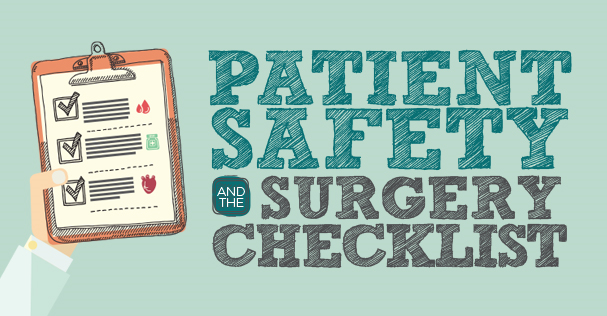 The holistic idea of Hippocratic medicine
Only with careful attention to both the individuality of illness and the universality of disease etiology can physicians most effectively care for their patients 
	
Mantri S. Holistic medicine and the Western medical tradition. Virtual Mentor 2008; 10(3):177-80.
Surgical safety
First Department of Surgery, Faculty of Medicine, National and Kapodistrian University of Athens , Laiko General Hospital, Dir. Prof. T. Liakakos.
102
Three central problems in Surgical safety
Unrecognized as a public health issue

Lack of data on surgery and outcomes

Failure to use existing safety know-how
First Department of Surgery, Faculty of Medicine, National and Kapodistrian University of Athens , Laiko General Hospital, Dir. Prof. T. Liakakos.
103
Unrecognized as a public health issue
234 million operations are done globally each year						 	      Source: Weiser, Lancet 2008.
First Department of Surgery, Faculty of Medicine, National and Kapodistrian University of Athens , Laiko General Hospital, Dir. Prof. T. Liakakos.
104
Unrecognized as a public health issue
Known surgical complications of 3-16%
Known death rates of 0,4-0,8%
At least 7 million disabling complications – including 1 million deaths – worldwide each year
First Department of Surgery, Faculty of Medicine, National and Kapodistrian University of Athens , Laiko General Hospital, Dir. Prof. T. Liakakos.
105
Unrecognized as a public health issue (cont.)
Burden of surgical disease is increasing worldwide due to 

Cardiovascular disease
Traumatic injuries
Cancer
Longer life expectancies
First Department of Surgery, Faculty of Medicine, National and Kapodistrian University of Athens , Laiko General Hospital, Dir. Prof. T. Liakakos.
106
Lack of data on surgery and outcomes
First Department of Surgery, Faculty of Medicine, National and Kapodistrian University of Athens , Laiko General Hospital, Dir. Prof. T. Liakakos.
107
Failure to use existing safety know-how
High rates of preventable surgical site infection result from inconsistent timing of antibiotic prophylaxis

Anesthetic complications are 100-1000x higher in countries that do not adhere to monitoring standards 

Wrong-patient, wrong-site operations persist despite high publicity of such events
First Department of Surgery, Faculty of Medicine, National and Kapodistrian University of Athens , Laiko General Hospital, Dir. Prof. T. Liakakos.
108
The Safe Surgery Saves Lives: Strategy
Promotion of surgical safety as a public health issue

Creation of a checklist to improve the standards of surgical safety

Collection of “Surgical Vital Statistics”
First Department of Surgery, Faculty of Medicine, National and Kapodistrian University of Athens , Laiko General Hospital, Dir. Prof. T. Liakakos.
109
Surgical safety
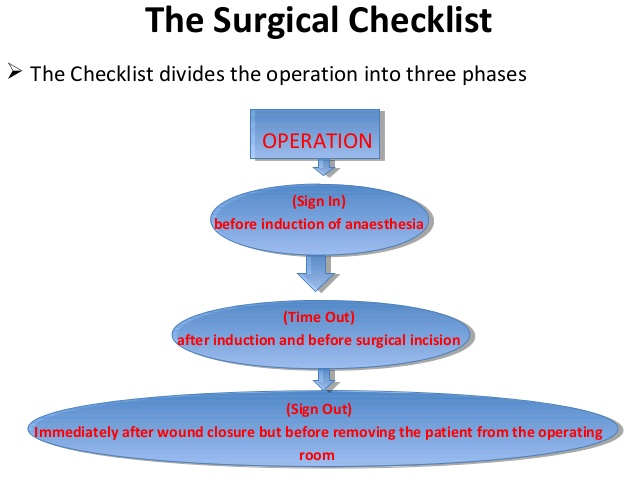 First Department of Surgery, Faculty of Medicine, National and Kapodistrian University of Athens , Laiko General Hospital, Dir. Prof. T. Liakakos.
110
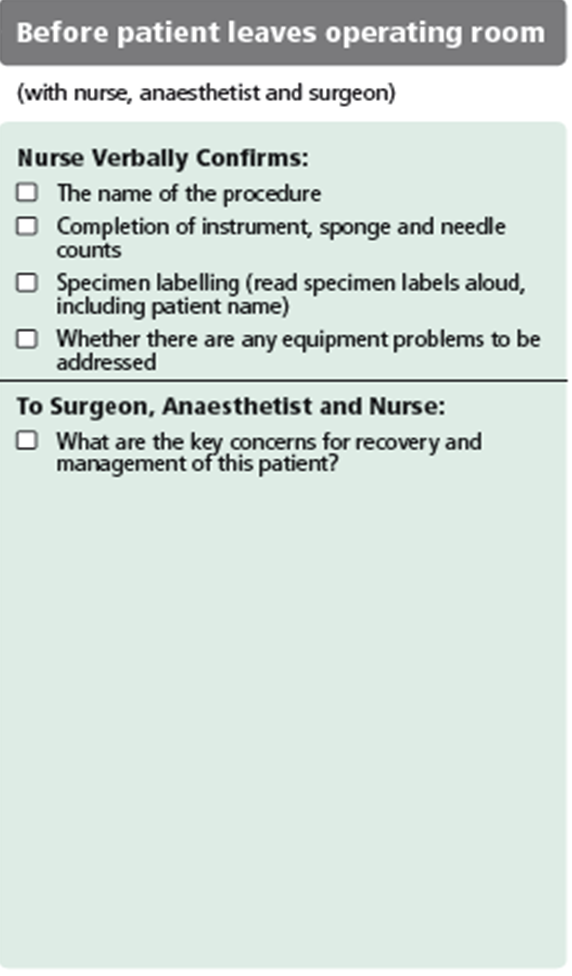 What is this tool that addresses the 10 objectives?
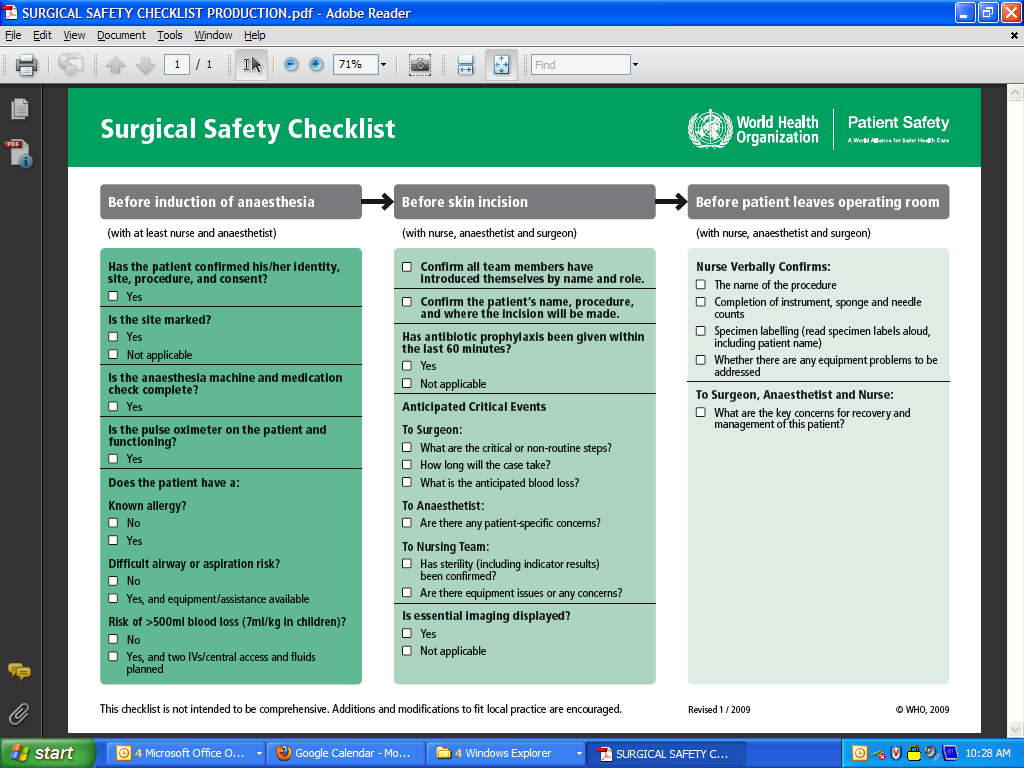 The team will operate on the correct patient at the correct site.
The team will use methods known to prevent harm from administration of anesthetics, while protecting the patient from pain.
The team will recognize and effectively prepare for life-threatening loss of airway or respiratory function.
The team will recognize and effectively prepare for risk of high blood loss.
The team will avoid inducing an allergic or adverse drug reaction for which the patient is known to be at significant risk.
The team will consistently use methods known to minimize the risk for surgical site infection.
The team will prevent inadvertent retention of instruments or sponges in surgical wounds.
The team will secure and accurately identify all surgical specimens.
The team will effectively communicate and exchange critical information for the safe conduct of the operation.
Hospitals and public health systems will establish routine surveillance of surgical capacity, volume and results.
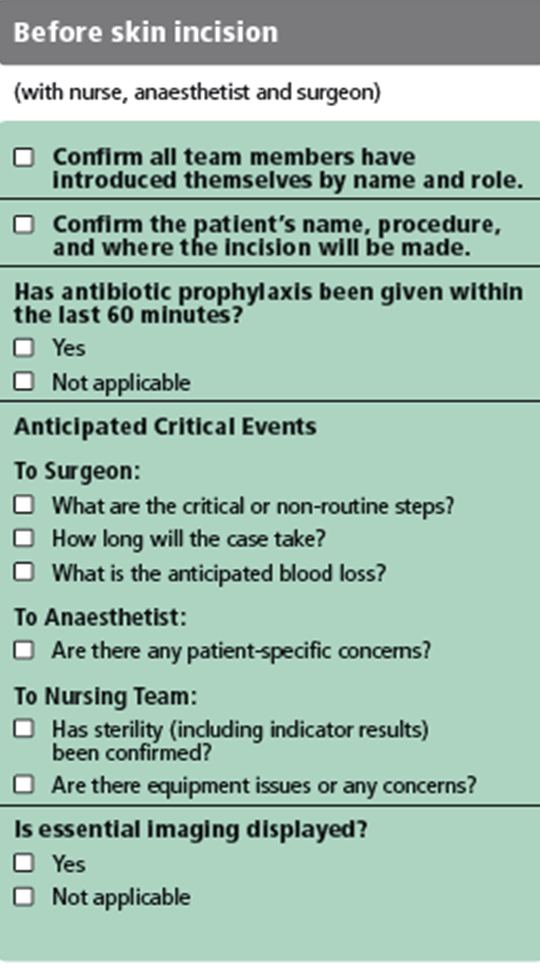 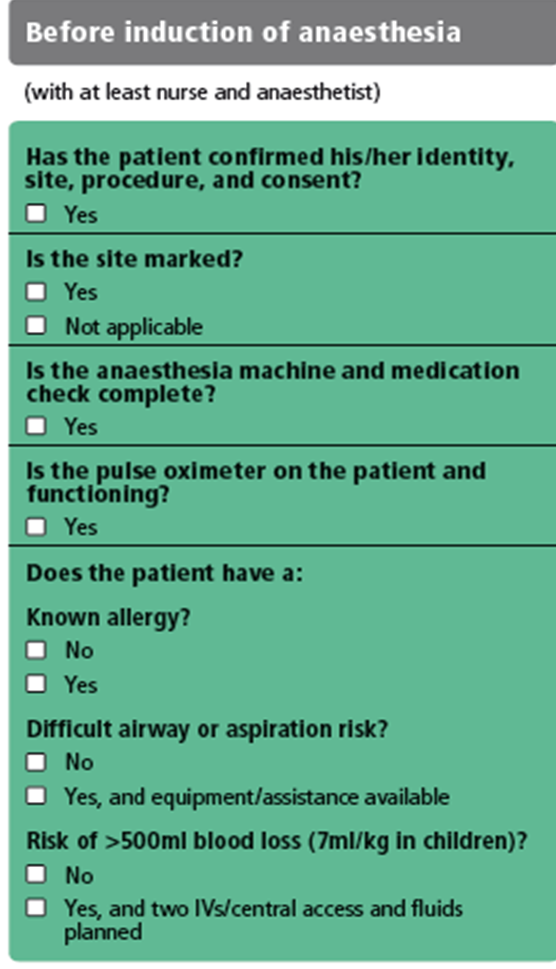 First Department of Surgery, Faculty of Medicine, National and Kapodistrian University of Athens , Laiko General Hospital, Dir. Prof. T. Liakakos.
111
Reality Check
Currently, hospitals 
do MOST of the right things, 
on MOST patients, 
MOST of the time. 

The Checklist helps us 
do ALL the right things, 
on ALL patients, 
ALL the time
First Department of Surgery, Faculty of Medicine, National and Kapodistrian University of Athens , Laiko General Hospital, Dir. Prof. T. Liakakos.
112
Advantages of using a Checklist
Customizable to local setting and needs
Supported by evidence 
Evaluated in diverse settings around the world
Promotes adherence to established safety practices
Minimal resources required to implement a far-reaching safety intervention
First Department of Surgery, Faculty of Medicine, National and Kapodistrian University of Athens , Laiko General Hospital, Dir. Prof. T. Liakakos.
113
The Checklist was piloted in 8 cities…
EURO
EMRO
PAHO I
London, UK
Amman, Jordan
Toronto, Canada
WPRO I
Manila, Philippines
PAHO II
Seattle, USA
WPRO II
Auckland, NZ
AFRO
Ifakara, Tanzania
SEARO
New Delhi, India
First Department of Surgery, Faculty of Medicine, National and Kapodistrian University of Athens , Laiko General Hospital, Dir. Prof. T. Liakakos.
114
...and was found to reduce the rate of postoperative complications and death by more than one third!
Haynes et al. Surgical Safety Checklist to Reduce Morbidity and Mortality in a Global Population. New England Journal of Medicine 360:491-9. (2009)
First Department of Surgery, Faculty of Medicine, National and Kapodistrian University of Athens , Laiko General Hospital, Dir. Prof. T. Liakakos.
115
Change in Death and Complications by Income Classification
Haynes et al. 
A Surgical Safety Checklist to Reduce Morbidity and Mortality in a Global Population. 
New England Journal of Medicine 360:491-9. (2009)
* p<0.05
First Department of Surgery, Faculty of Medicine, National and Kapodistrian University of Athens , Laiko General Hospital, Dir. Prof. T. Liakakos.
116
Easy Math
234 million people are operated on each year, and >1 million of these individuals die from complications 
   At least ½ are avoidable with the Checklist


	 500,000 save lives on the line each year
+
First Department of Surgery, Faculty of Medicine, National and Kapodistrian University of Athens , Laiko General Hospital, Dir. Prof. T. Liakakos.
117
ΥΠΕΡΑΞΙΑ
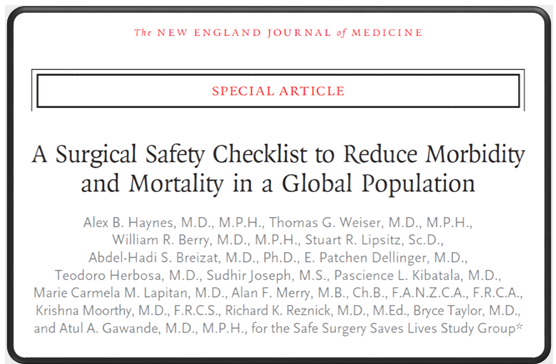 ResultsThe rate of death was 1.5% before the checklist was introduced and declined to 0.8% afterward (P = 0.003). Inpatient complications occurred in 11.0% of patients at baseline and in 7.0% after introduction of the checklist (P<0.001).
N Engl J Med 2009;360:491-9.
First Department of Surgery, Faculty of Medicine, National and Kapodistrian University of Athens , Laiko General Hospital, Dir. Prof. T. Liakakos.
118
Τέτοια υπεραξία δίνουν 
Οι υπο-ειδικότητες στην Χειρουργική και ειδικά 

Η Χειρουργική ήπατος-παγκρέατος-χοληφόρων
First Department of Surgery, Faculty of Medicine, National and Kapodistrian University of Athens , Laiko General Hospital, Dir. Prof. T. Liakakos.
119
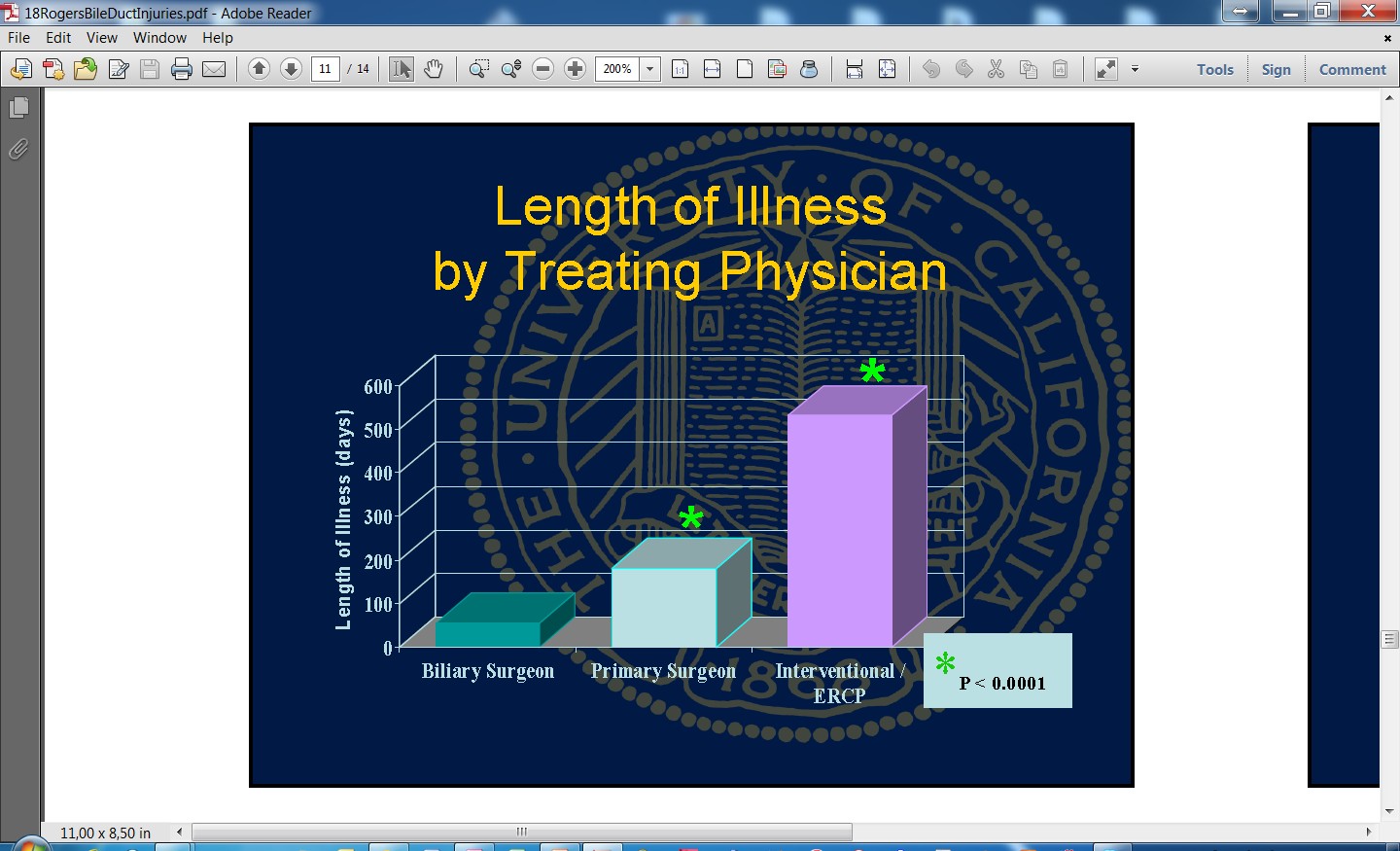 First Department of Surgery, Faculty of Medicine, National and Kapodistrian University of Athens , Laiko General Hospital, Dir. Prof. T. Liakakos.
120
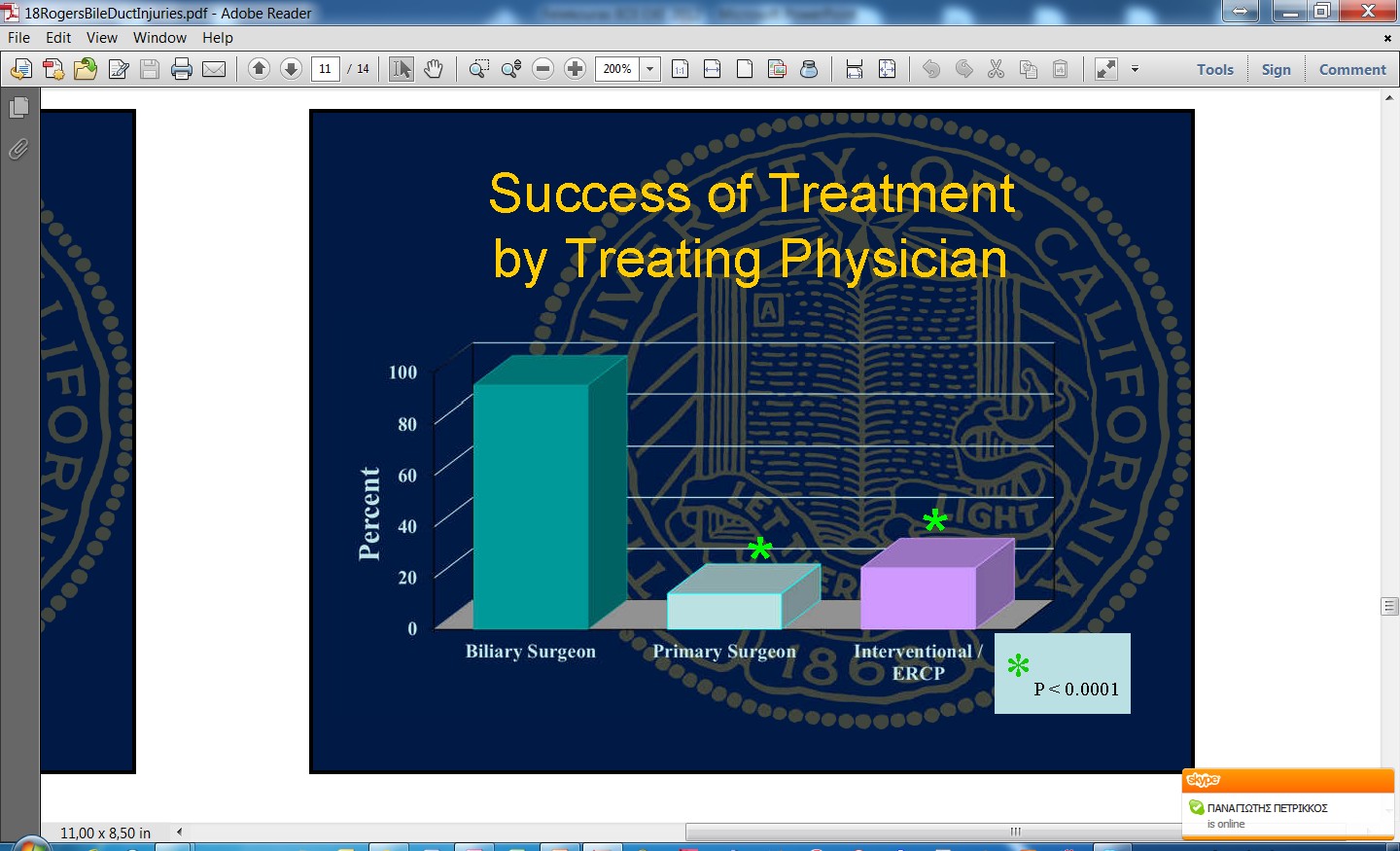 First Department of Surgery, Faculty of Medicine, National and Kapodistrian University of Athens , Laiko General Hospital, Dir. Prof. T. Liakakos.
121
First Department of Surgery, Faculty of Medicine, National and Kapodistrian University of Athens , Laiko General Hospital, Dir. Prof. T. Liakakos.
122
The effect of surgical volume and the provision of residency and fellowship training on complications of major hepatic resection.
Hospitals supporting a surgical residency program had lower overall morbidity and mortality. 
The mortality rate increased once greater than approximately 70 cases were performed per annum. 
A fellowship program however was not associated with overall lower morbidity and mortality and appeared to result in a higher rate of certain complications.
Predicted mortality rate following major hepatectomy according to annual hospital volume, adjusted for Charlson comorbidity score.
Kohn GP, Nikfarjam M. J Gastrointest Surg. 2010 Dec;14(12):1981-9.
First Department of Surgery, Faculty of Medicine, National and Kapodistrian University of Athens , Laiko General Hospital, Dir. Prof. T. Liakakos.
123
The volume-outcomes effect in hepato-pancreato-biliary surgery: hospital versus surgeon contributions and specificity of the relationship.
Nathan H, Cameron JL, Choti MA, Schulick RD, Pawlik TM. J Am Coll Surg. 2009 Apr;208(4):528-38
First Department of Surgery, Faculty of Medicine, National and Kapodistrian University of Athens , Laiko General Hospital, Dir. Prof. T. Liakakos.
124
Workforce projections for hepato-pancreato-biliary surgery.
An estimated 16,800 HPB procedures will be performed in 2020, representing a 25% increase during the next 15 years.
28 fellowship-trained HPB subspecialists will enter the workforce each year.
If half of all HPB procedures are performed by HPB subspecialists in 2020, then the average subspecialist will perform only 14 such procedures that year. 
If high volume HPB surgery is defined as 40 procedures per year, and 50% of HPB procedures are performed by high-volume surgeons in 2020, 
then only 15 fellows need to be trained in HPB surgery each year to meet demand in 2020.
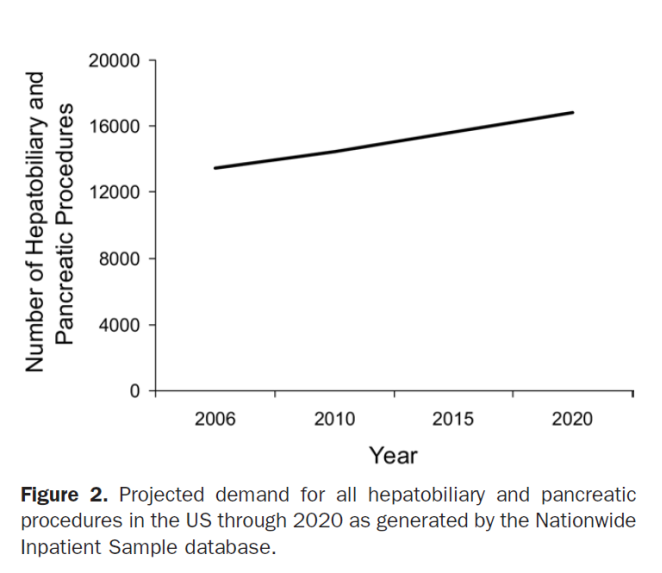 Scarborough JE et al. J Am Coll Surg. 2008 Apr;206(4):678-84
First Department of Surgery, Faculty of Medicine, National and Kapodistrian University of Athens , Laiko General Hospital, Dir. Prof. T. Liakakos.
125
Workforce projections for hepato-pancreato-biliary surgery
Accordingly
15 x 30 (working life span of a HBP)= 
450 HBP surgeons by 2020 year in USA 
(350 millions)
means 
1 HBP surgeon /777.777  USA citizens
For 12.000.000 Greek citizens by year 2020 we need ~ 16 HBP surgeons
in Greece
So we need to train 16/30= 0,5 HBP surgeon every year or 
1 HBP surgeon /2 years
First Department of Surgery, Faculty of Medicine, National and Kapodistrian University of Athens , Laiko General Hospital, Dir. Prof. T. Liakakos.
126
Sir William Osler
“The good physician  treats the disease; 

The great physician  treats the patient who has the disease.”

If there was not bleeding everybody would do surgery

Sir William Osler
The father of Modern (Academic) Medicine
First Department of Surgery, Faculty of Medicine, National and Kapodistrian University of Athens , Laiko General Hospital, Dir. Prof. T. Liakakos.
127
…What ever we do…
…is still the Surgeon that 
makes the decisions 
and takes the blame 
for death and complications.
First Department of Surgery, Faculty of Medicine, National and Kapodistrian University of Athens , Laiko General Hospital, Dir. Prof. T. Liakakos.
128